Балалар баҡсаһында туҡымаға акрил буяуҙар ярҙамында төшөрөлгән биҙәктәрҙе ҡулланыу
Тәрбиәсе: Саптарова    Рүзилә Юлай ҡыҙы
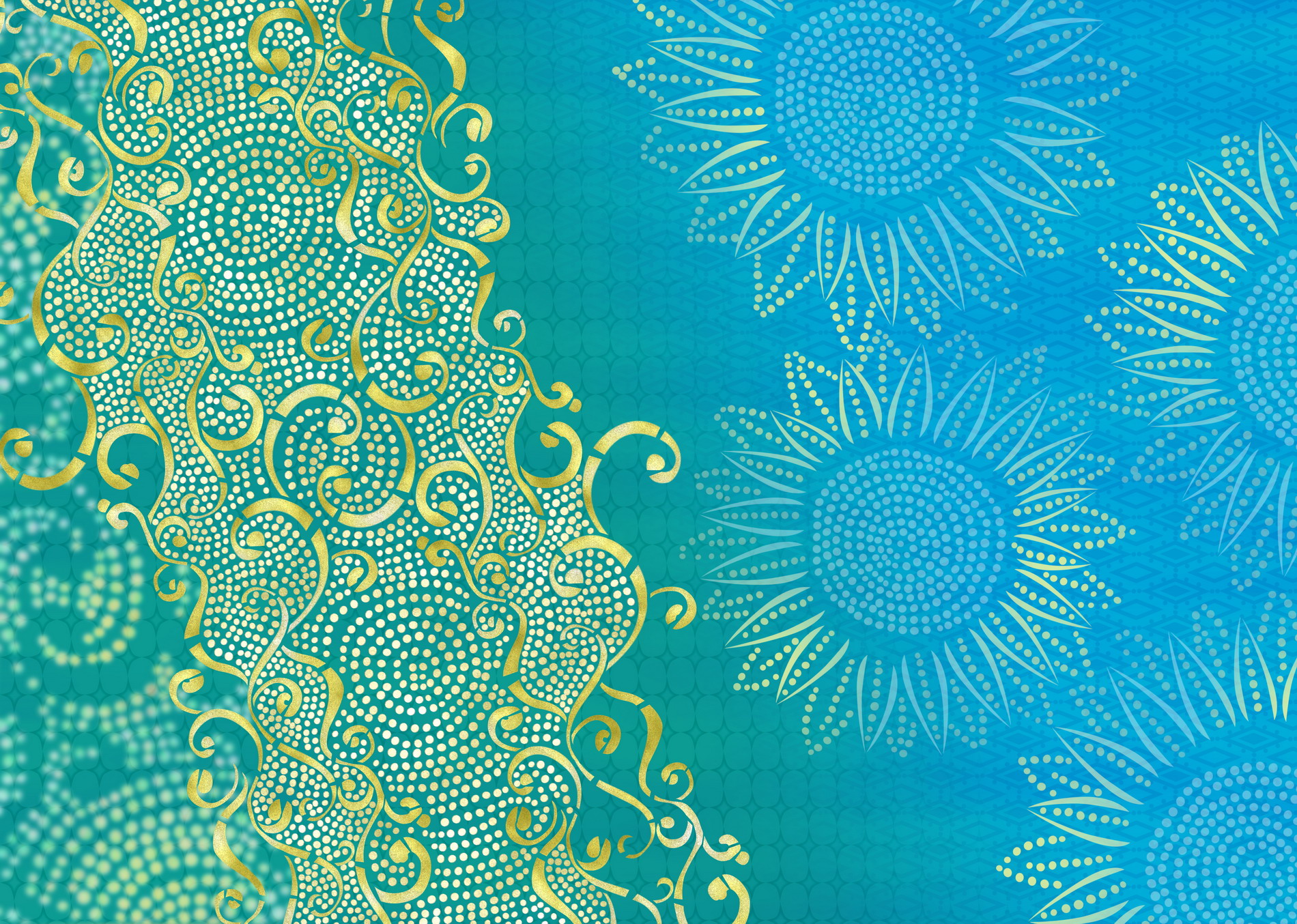 Рәссам Радена Батпенованың мастер-классында
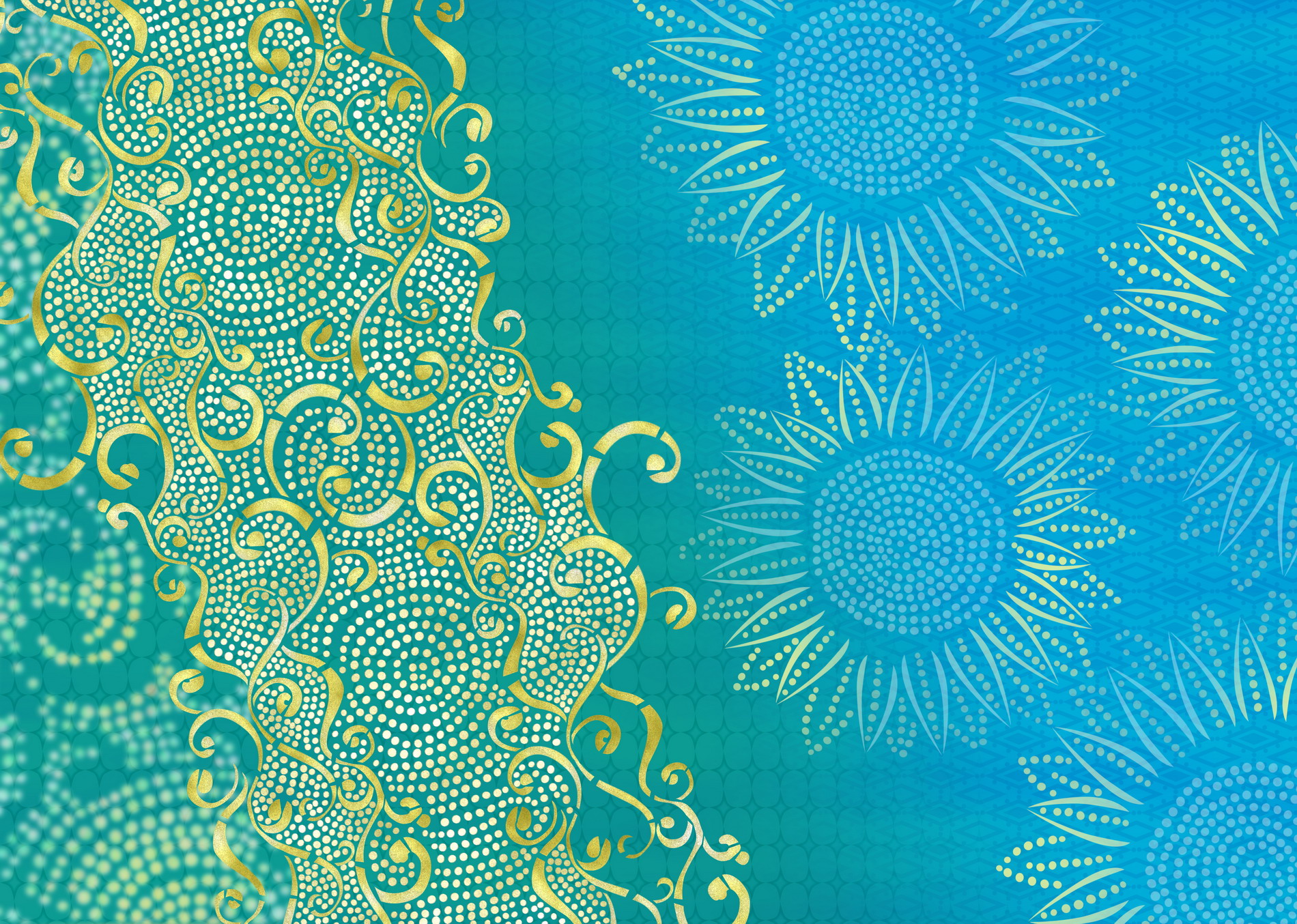 Минең беренсе эшем
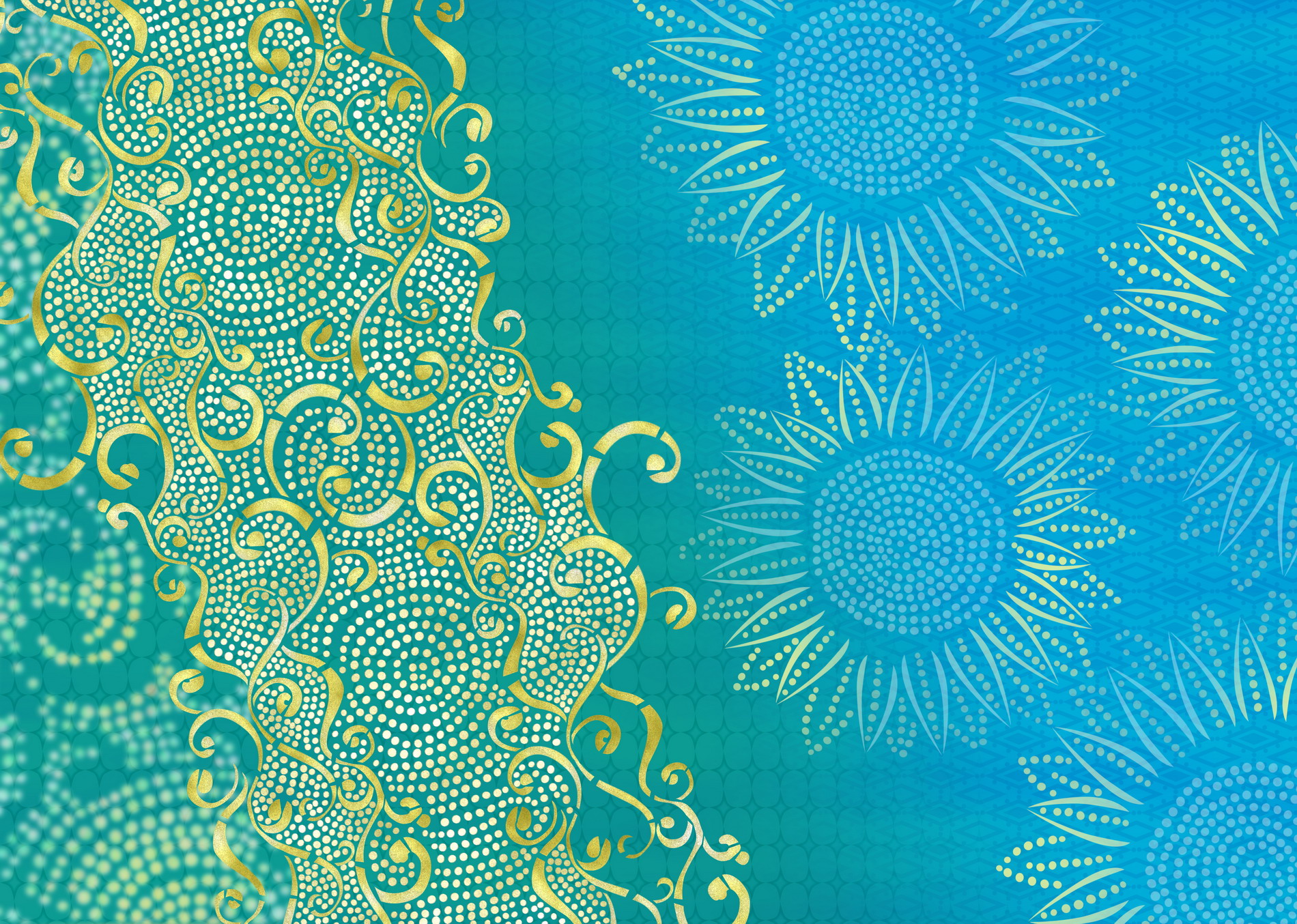 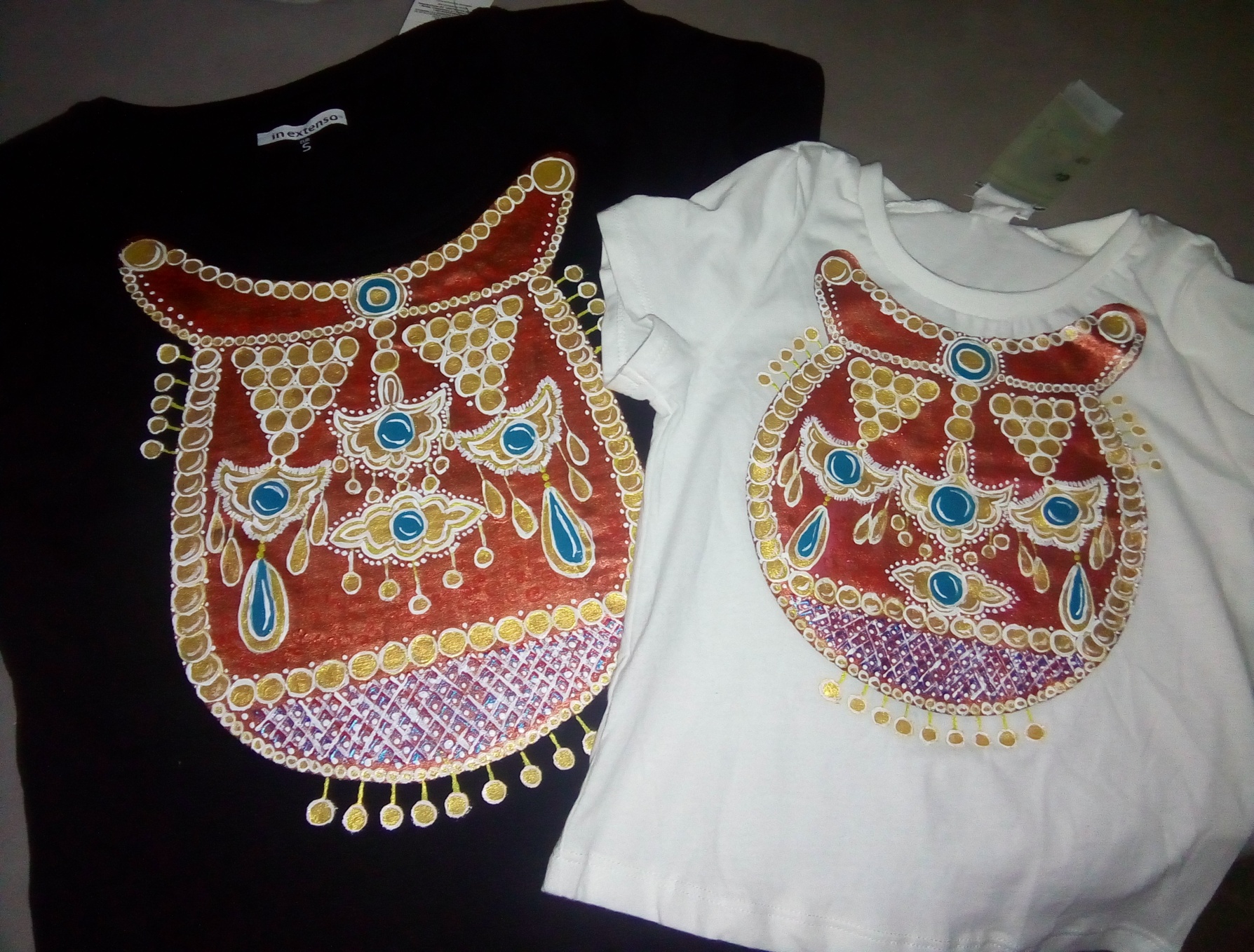 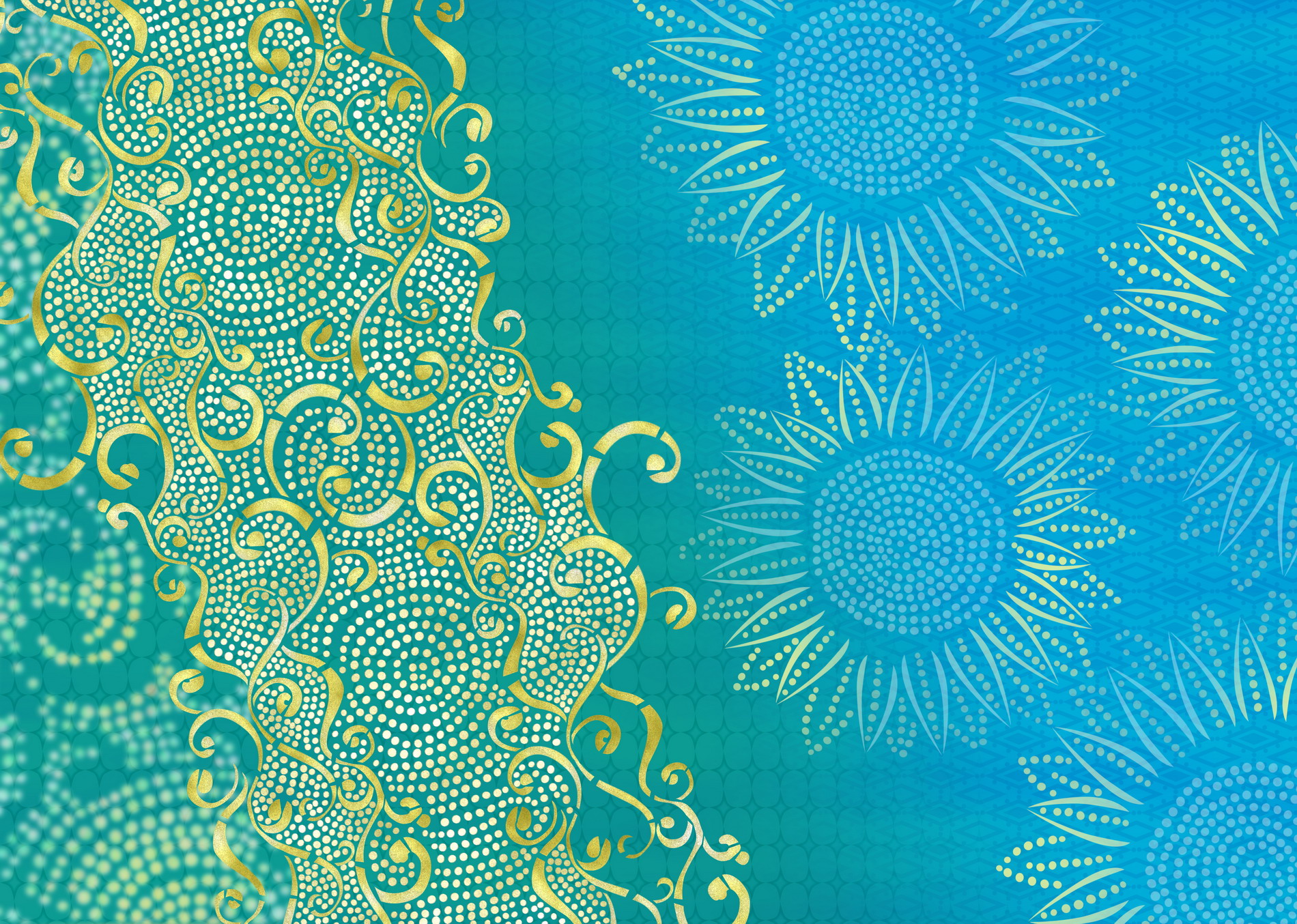 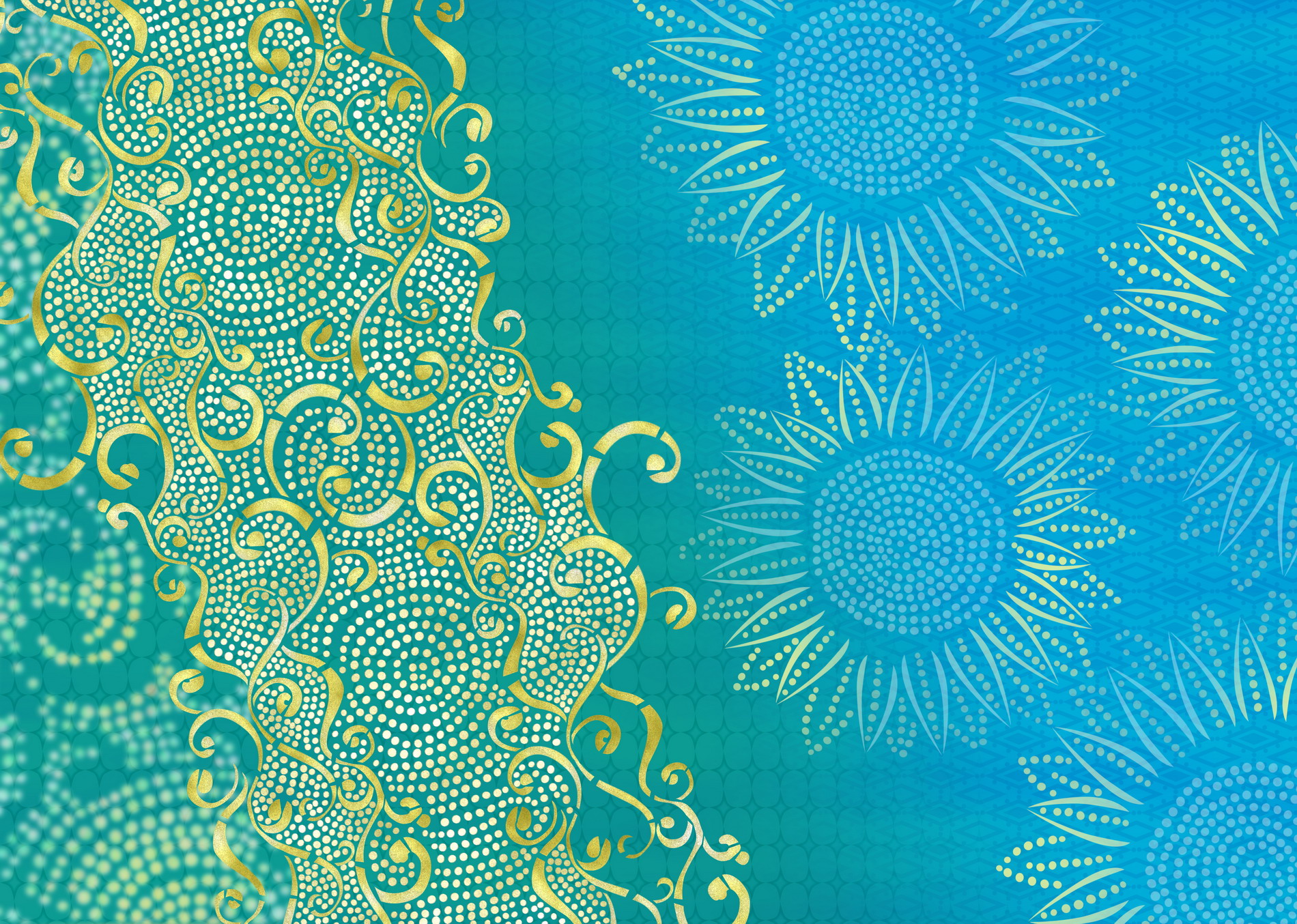 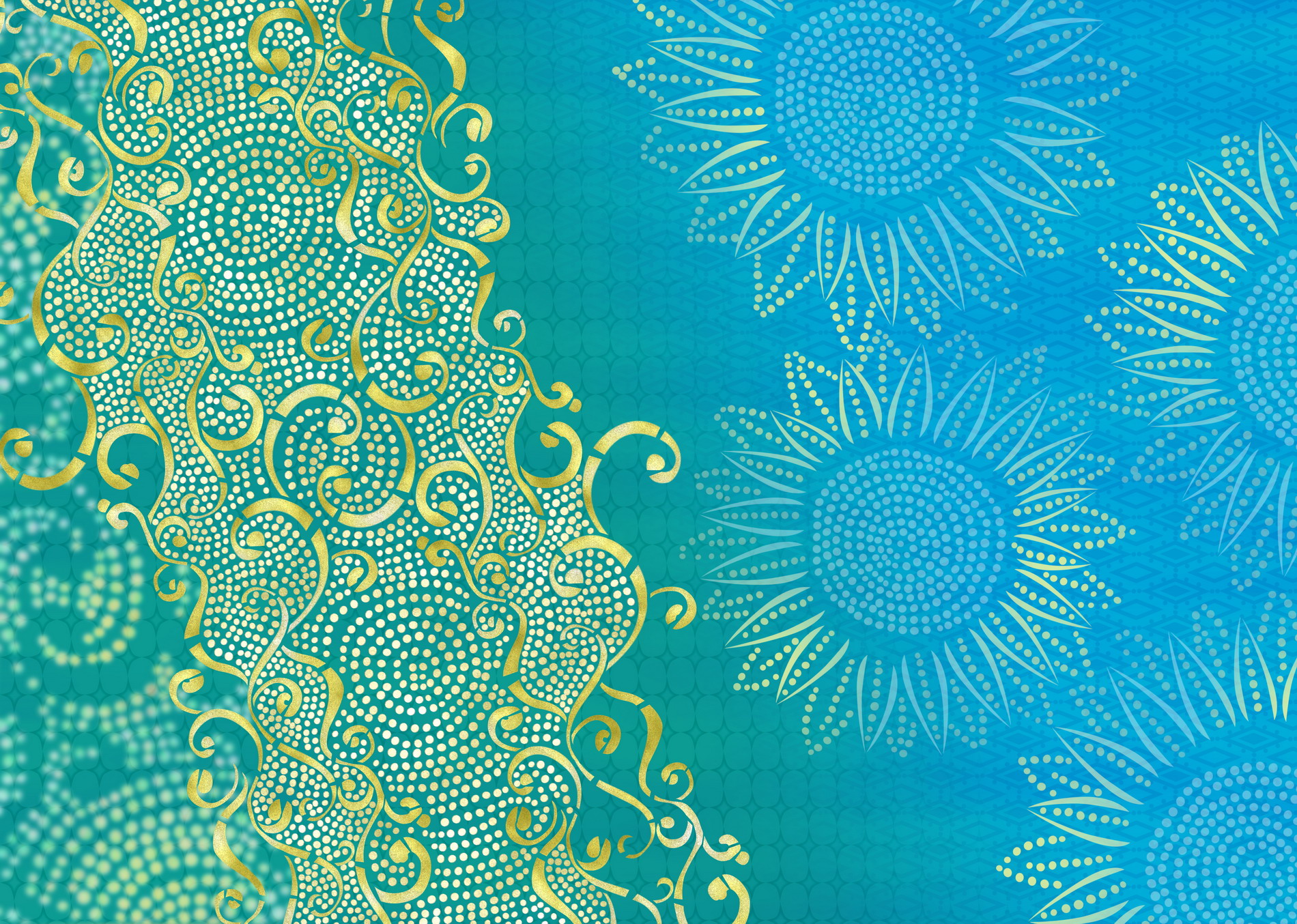 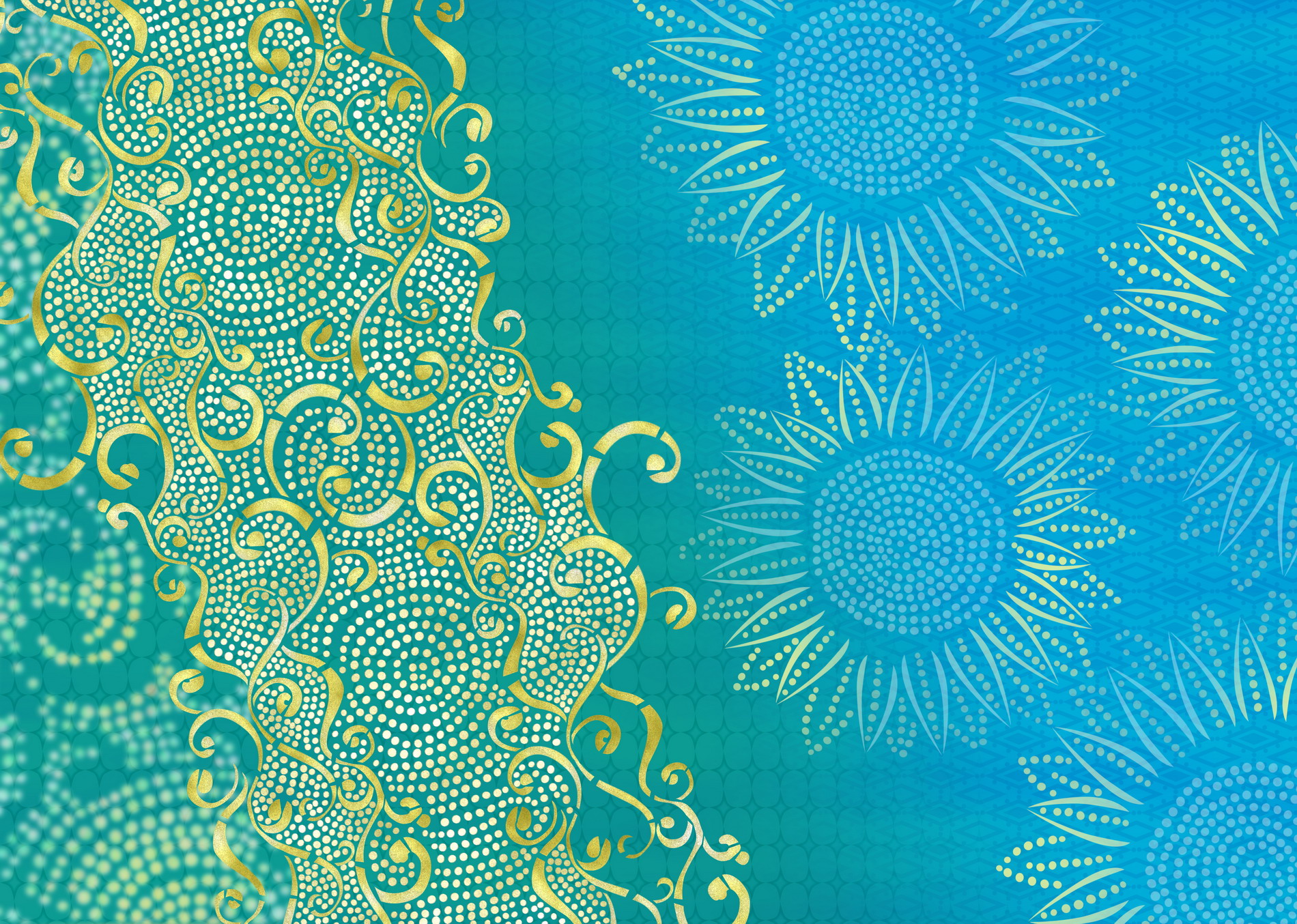 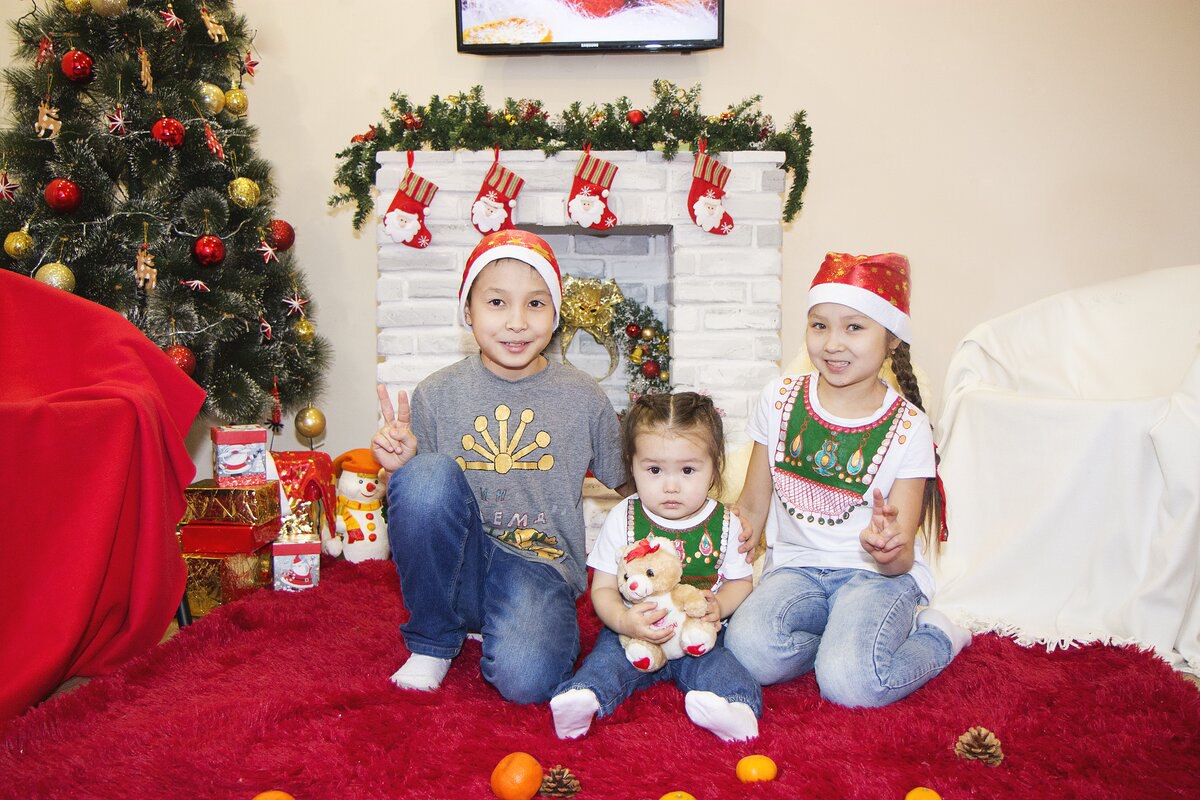 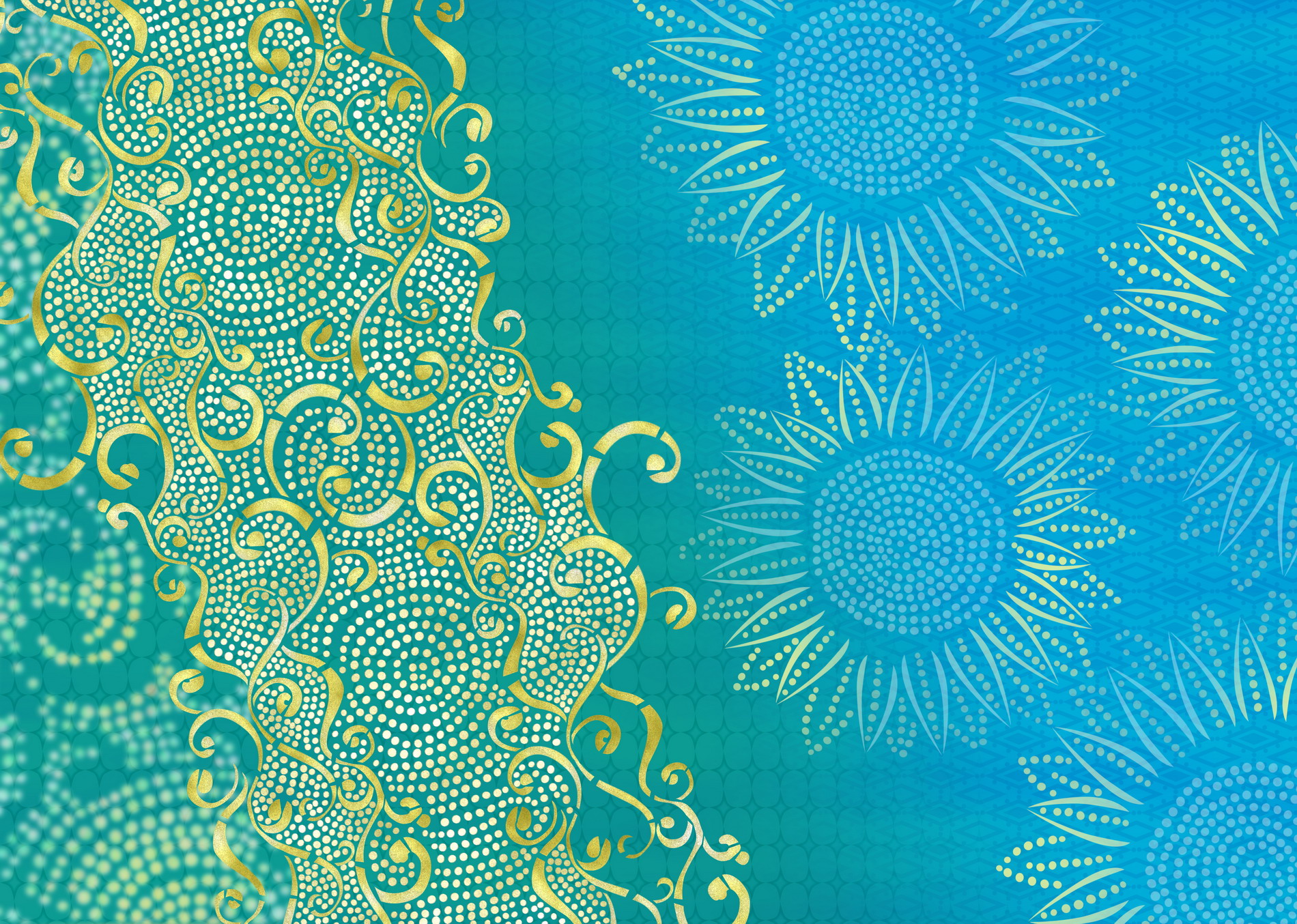 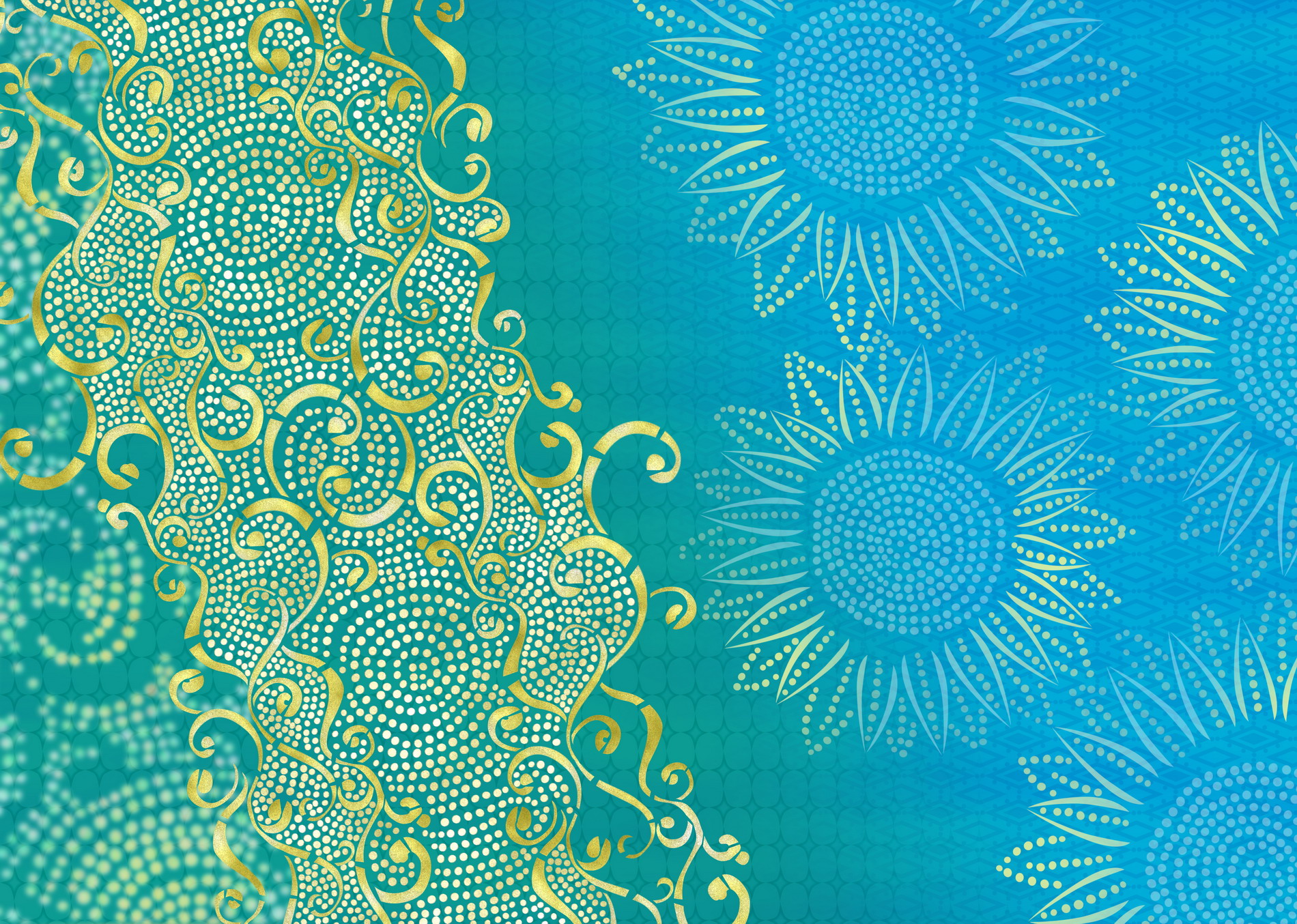 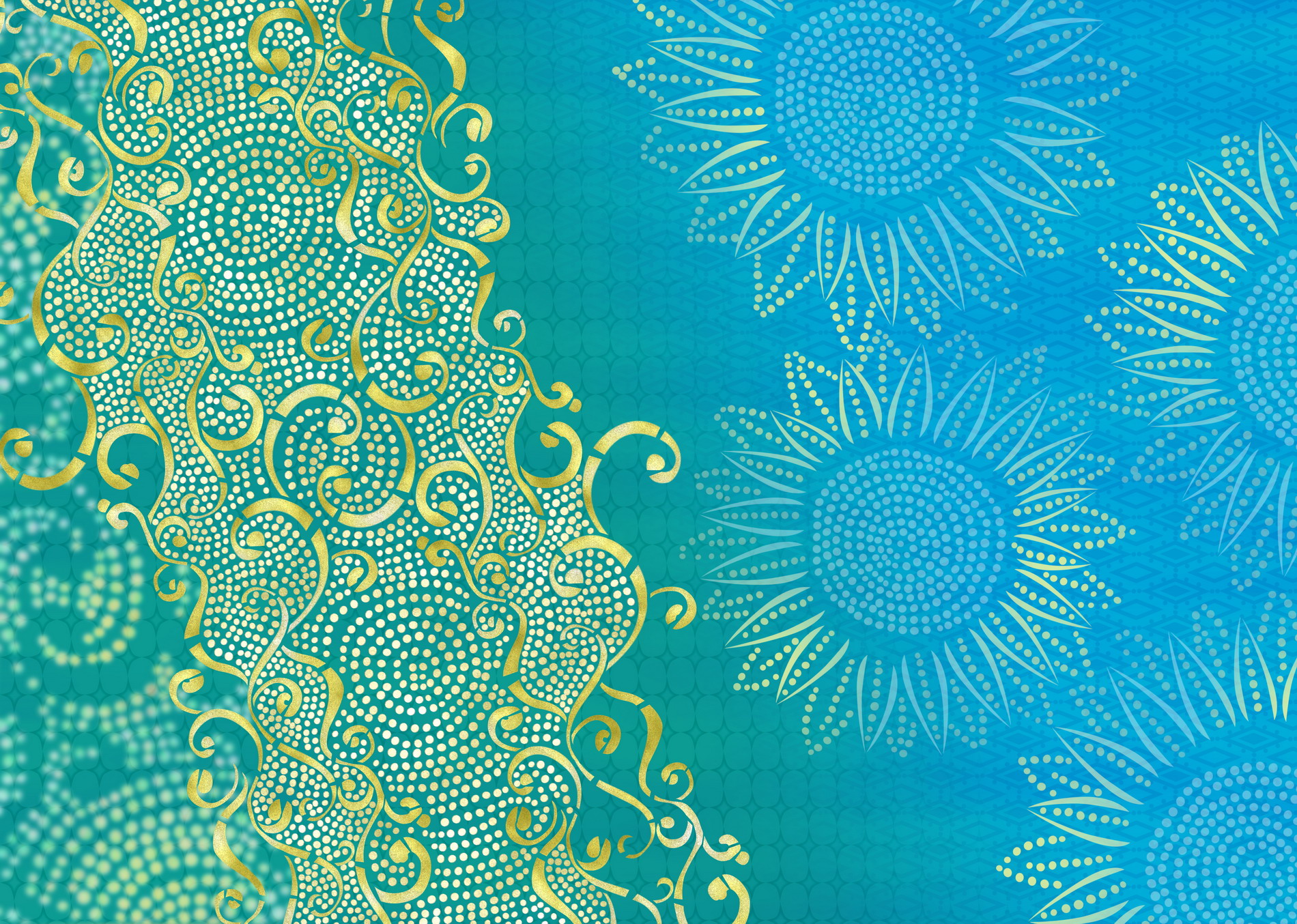 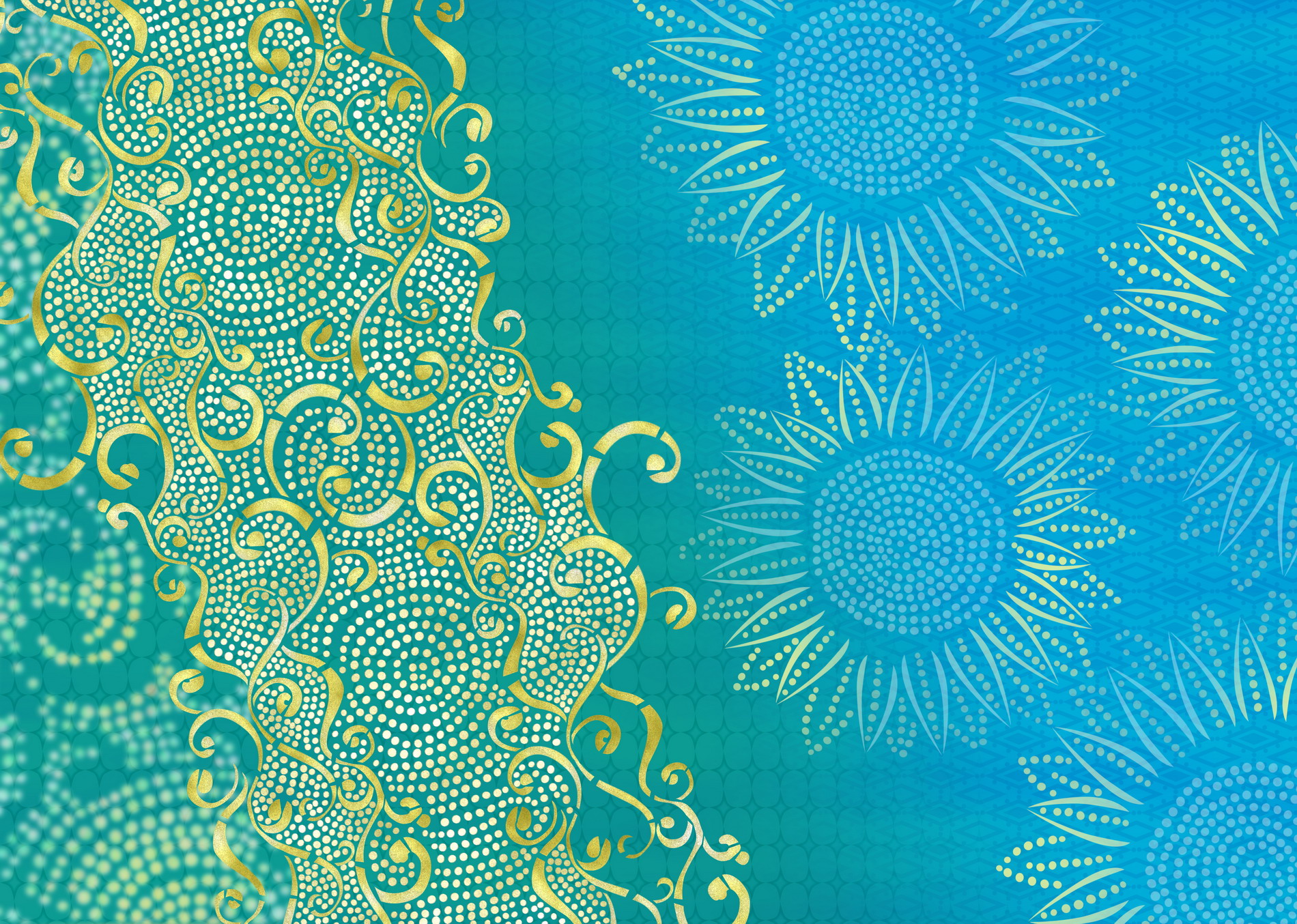 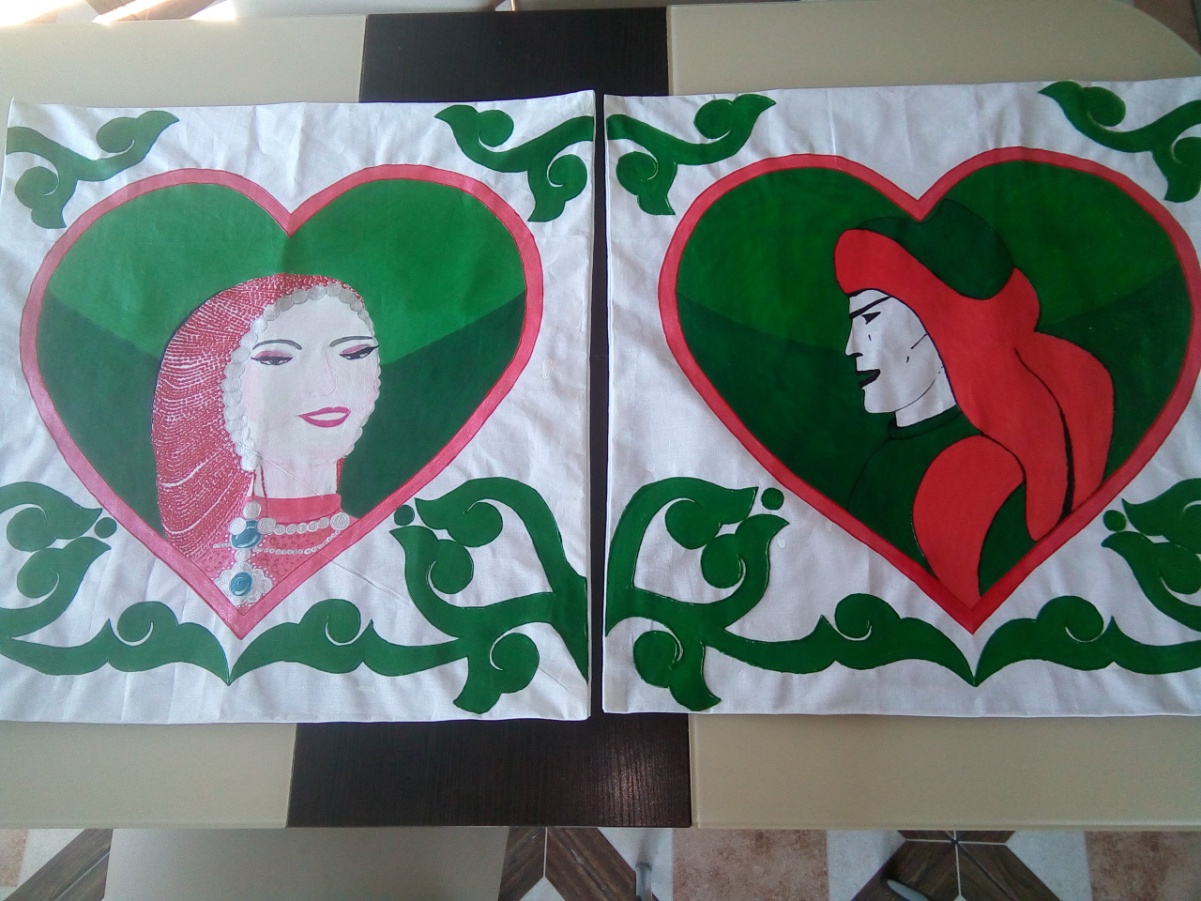 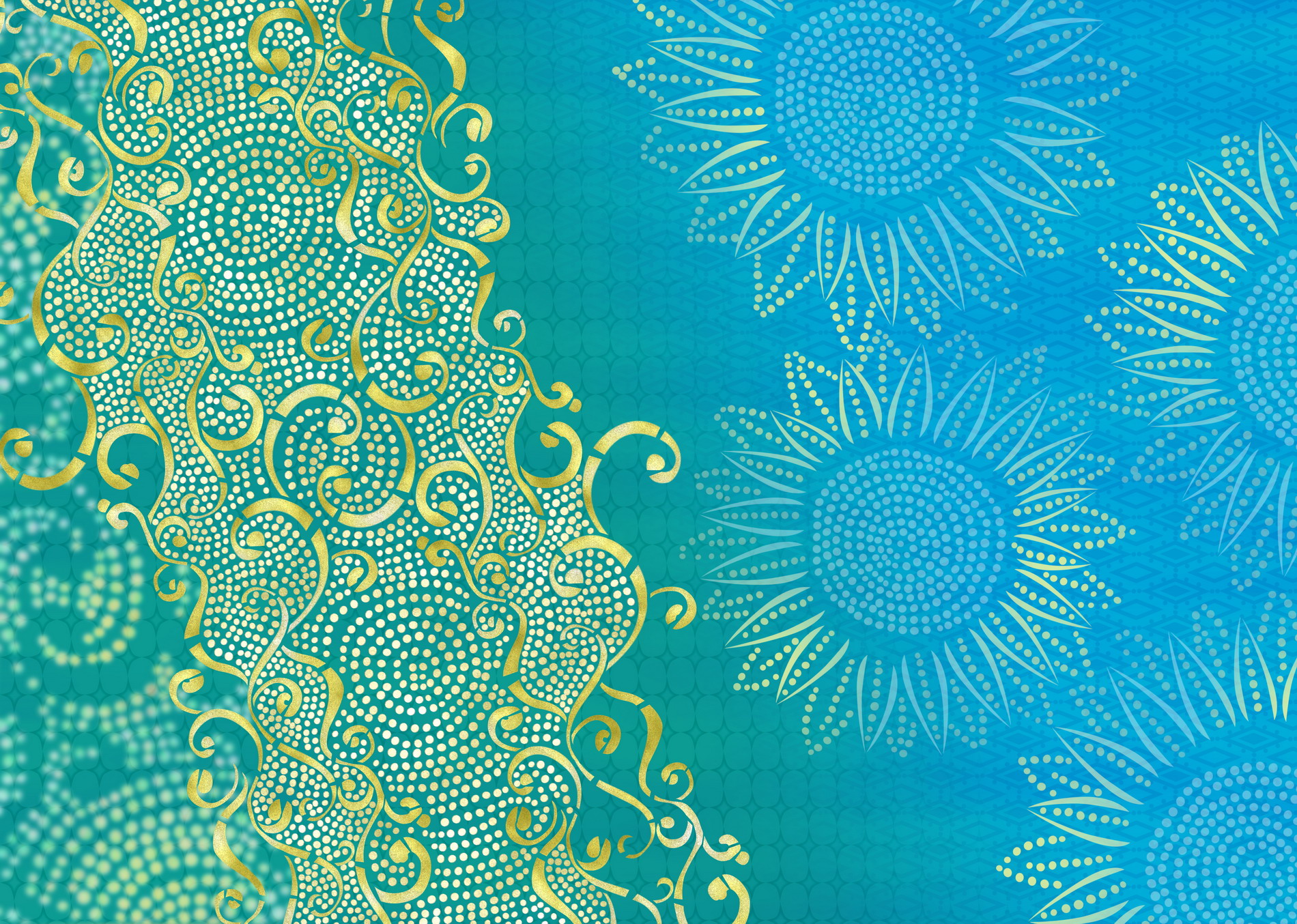 Этно стилдәге эштәр
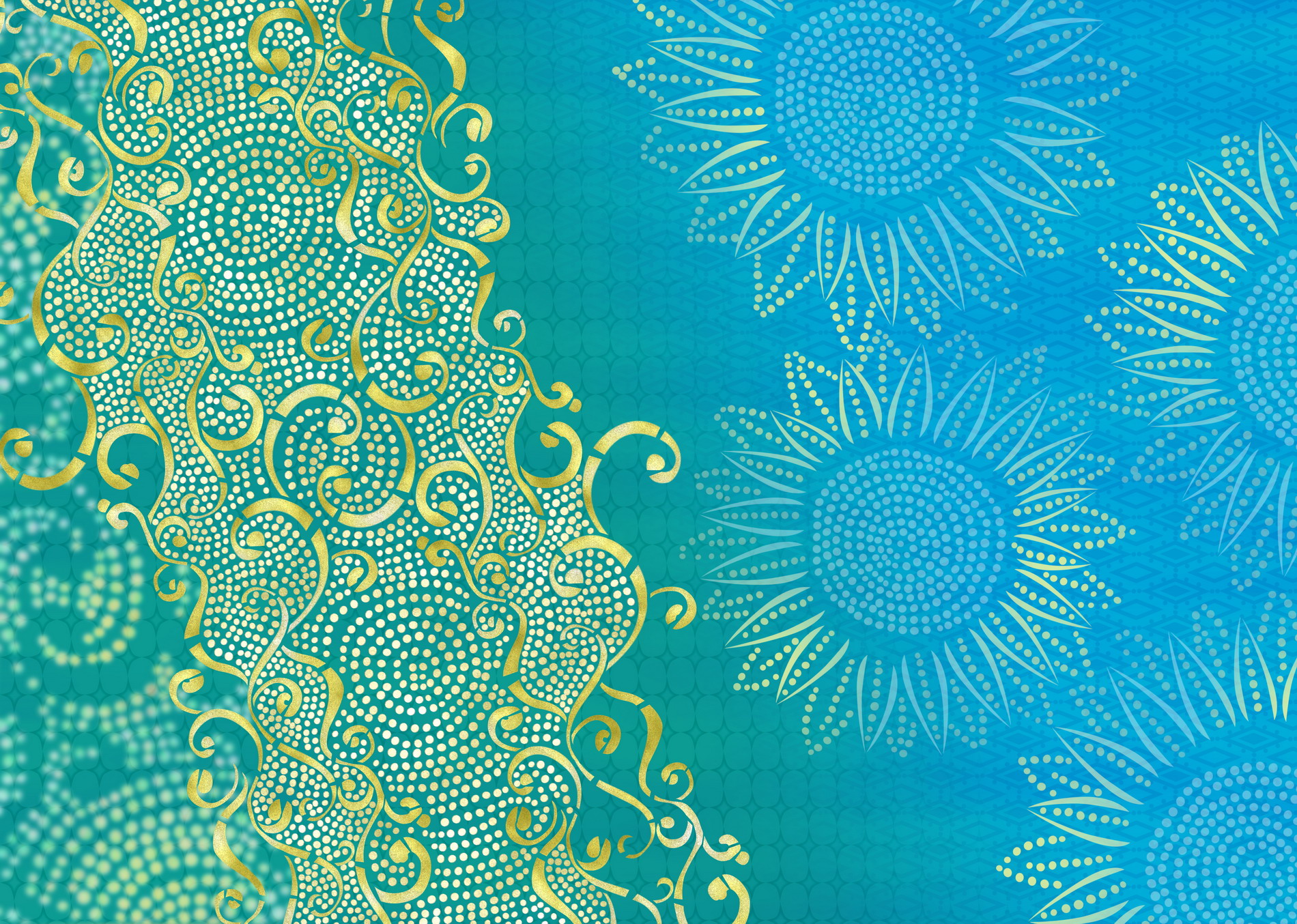 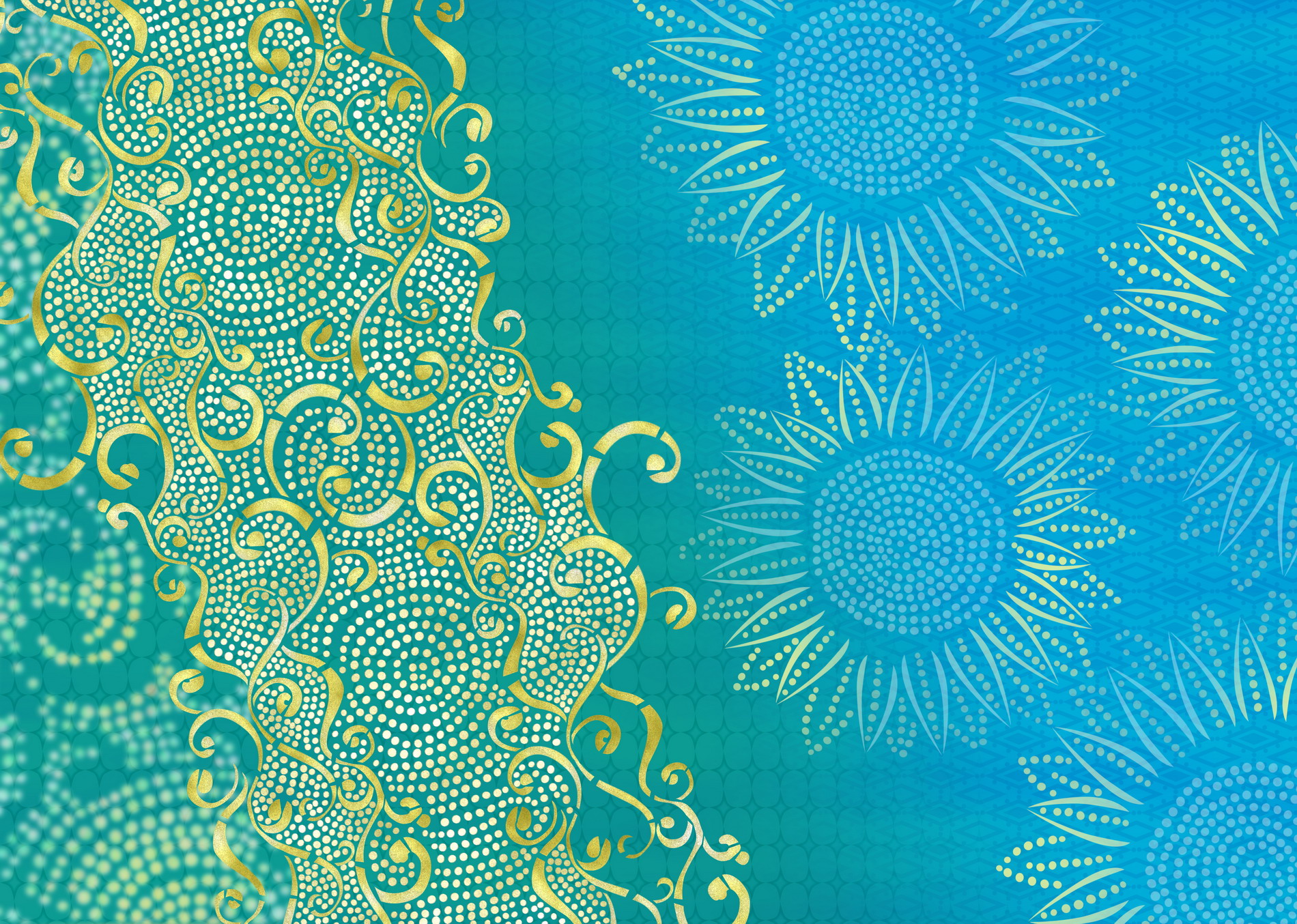 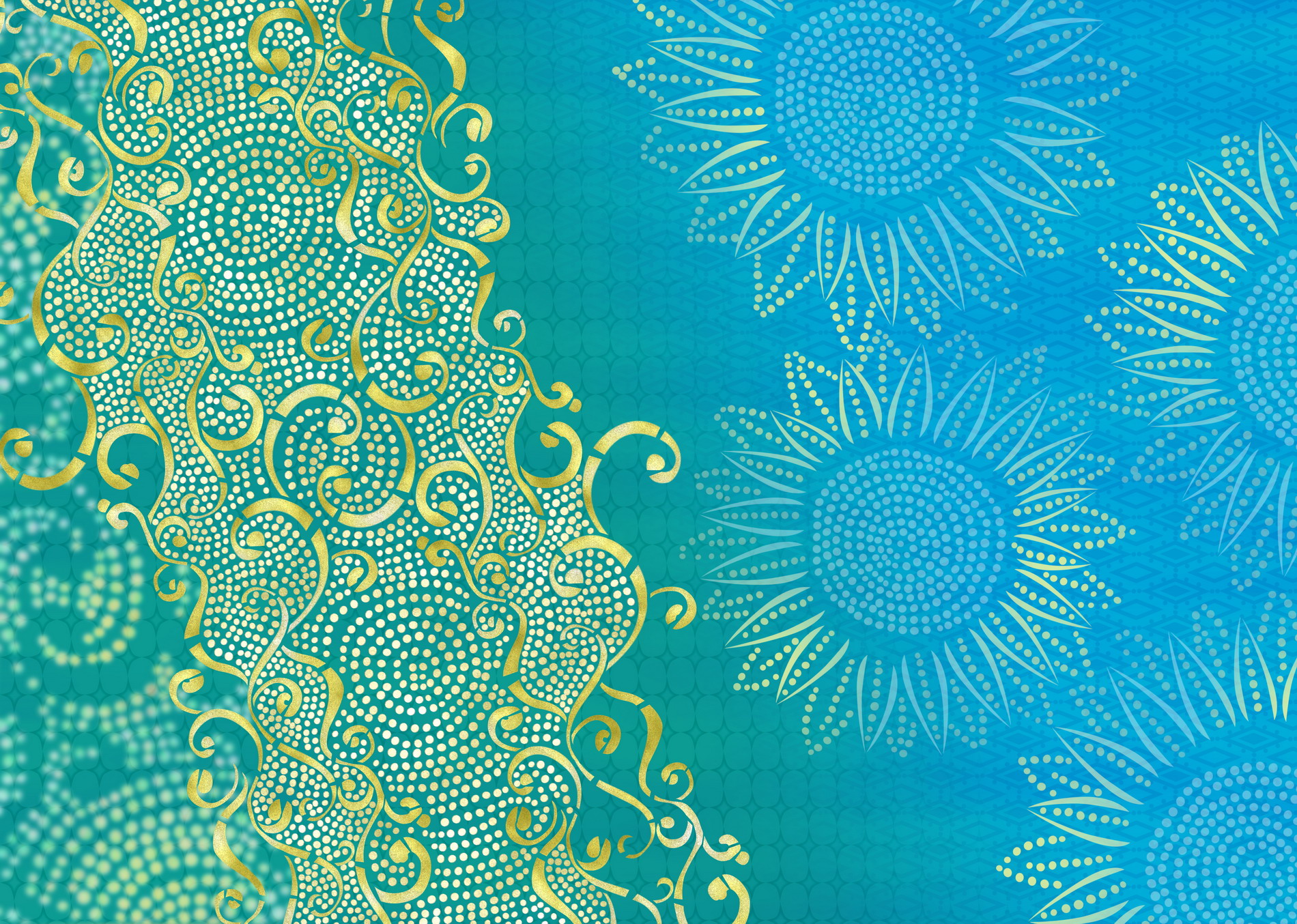 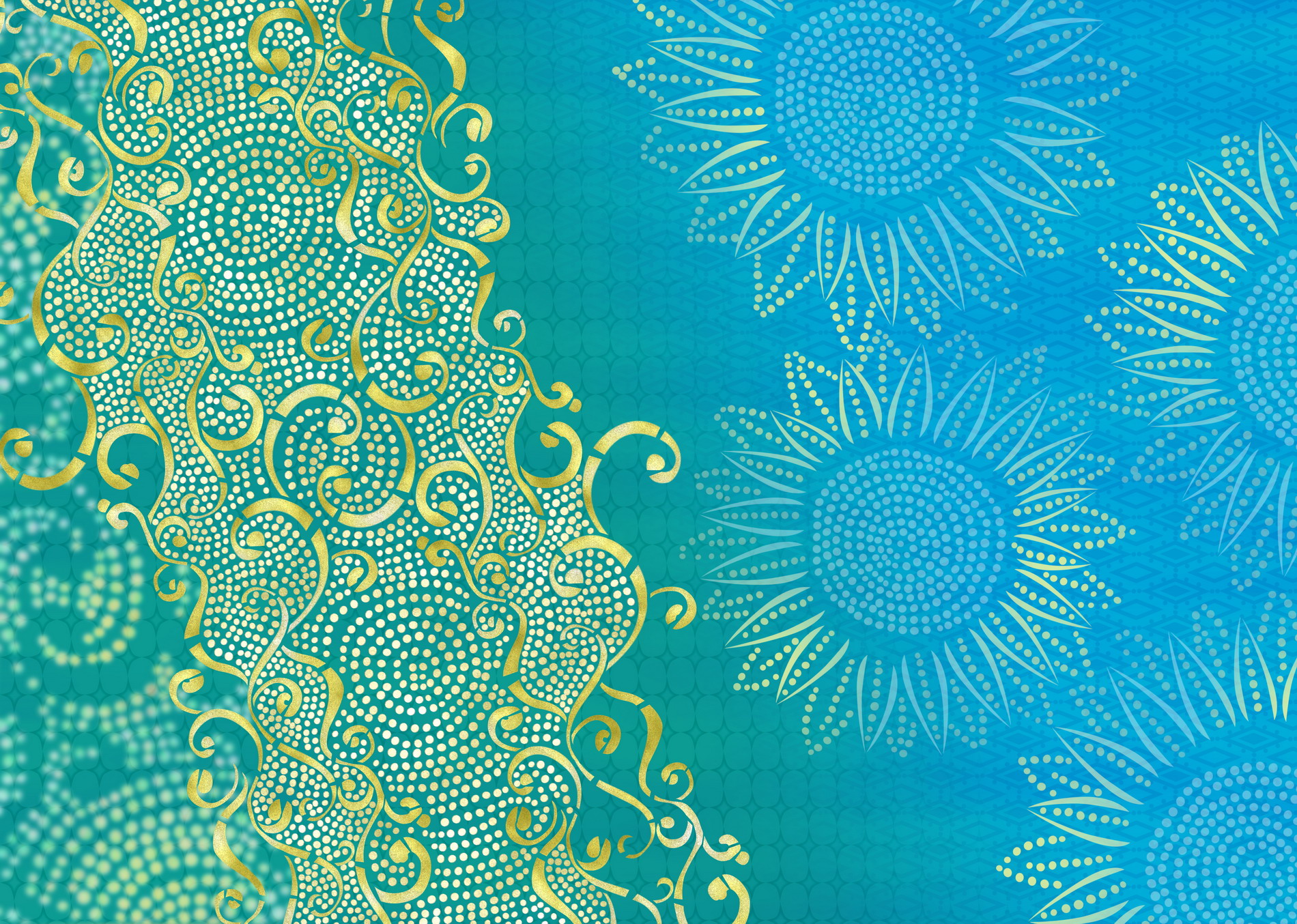 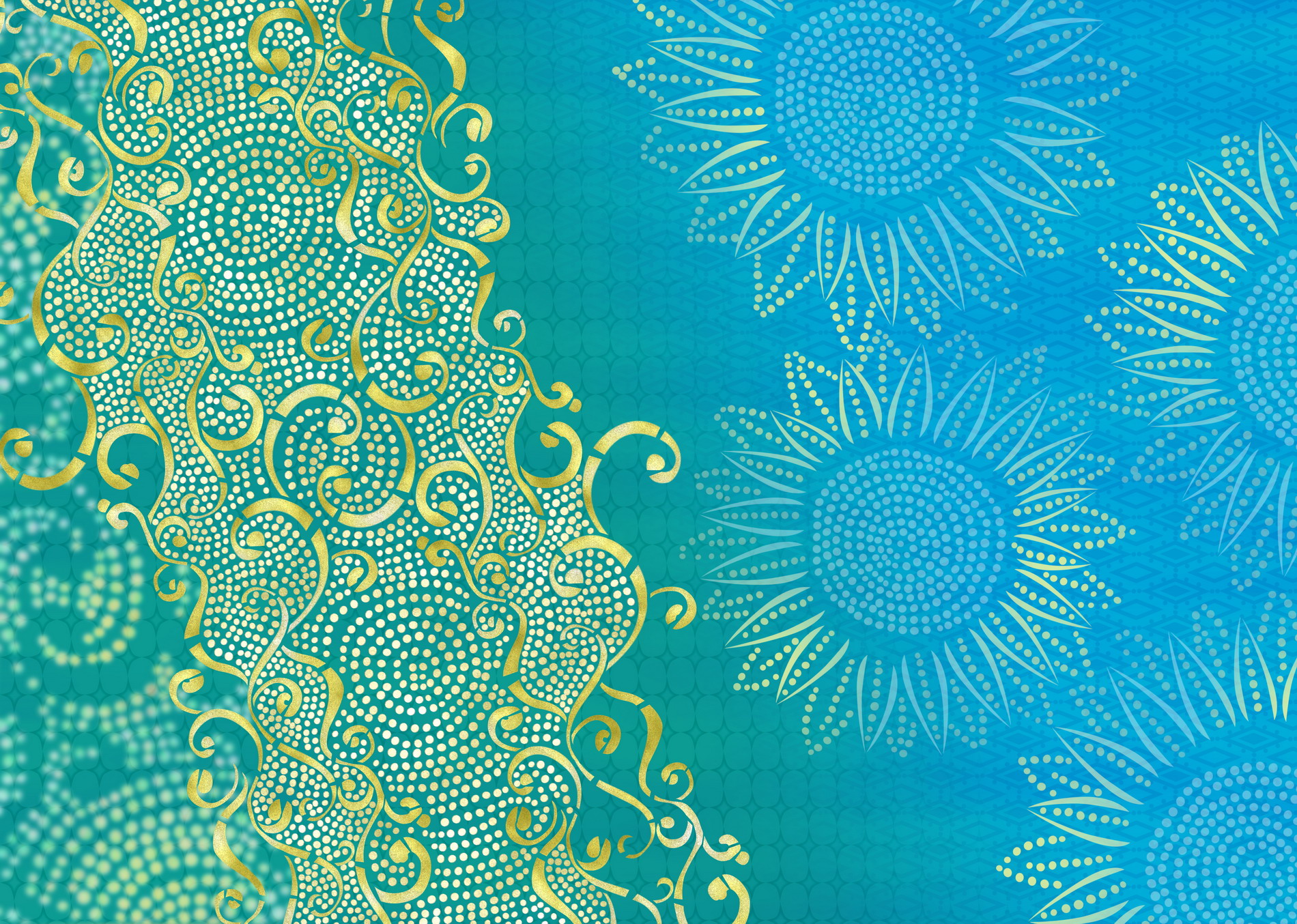 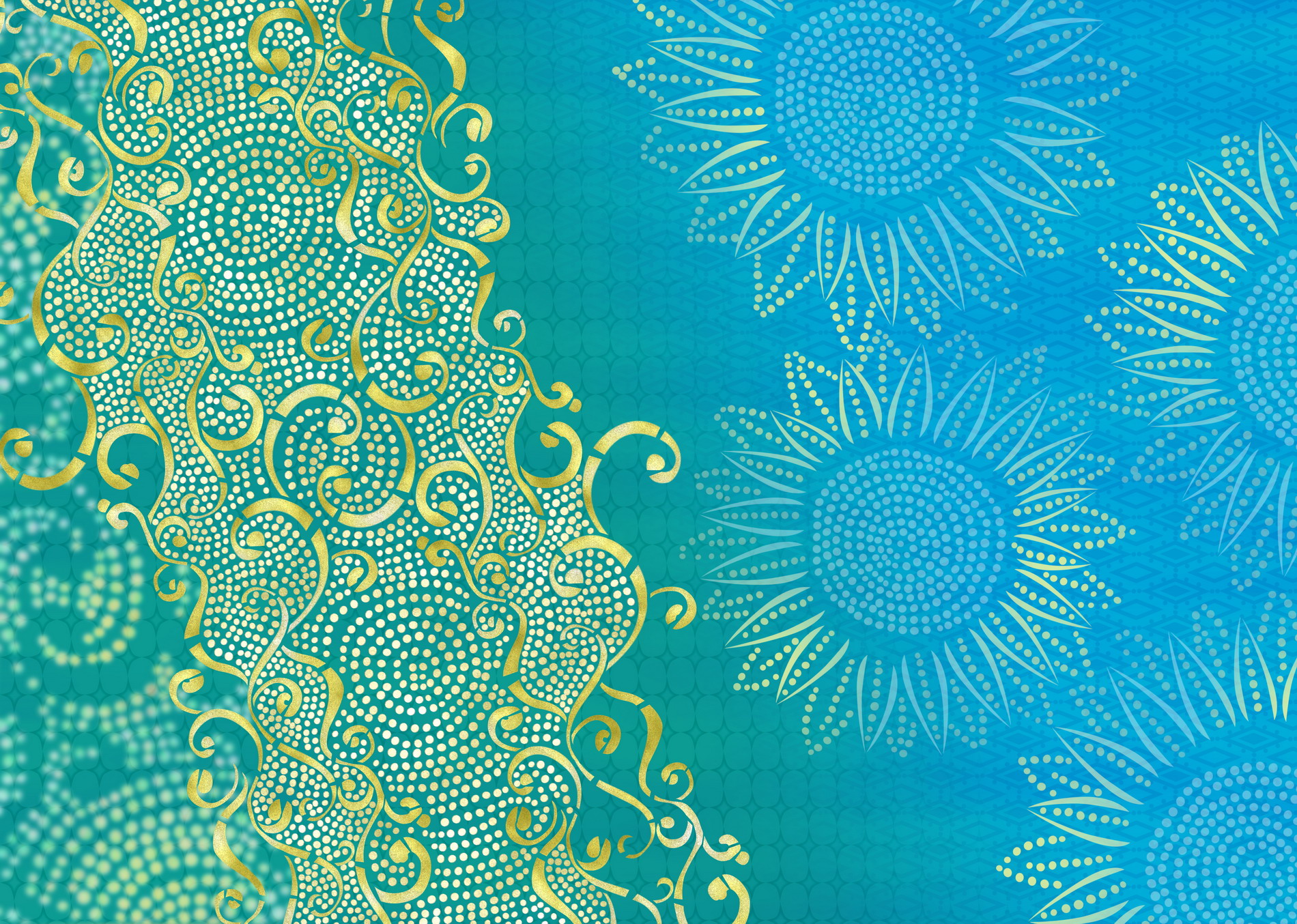 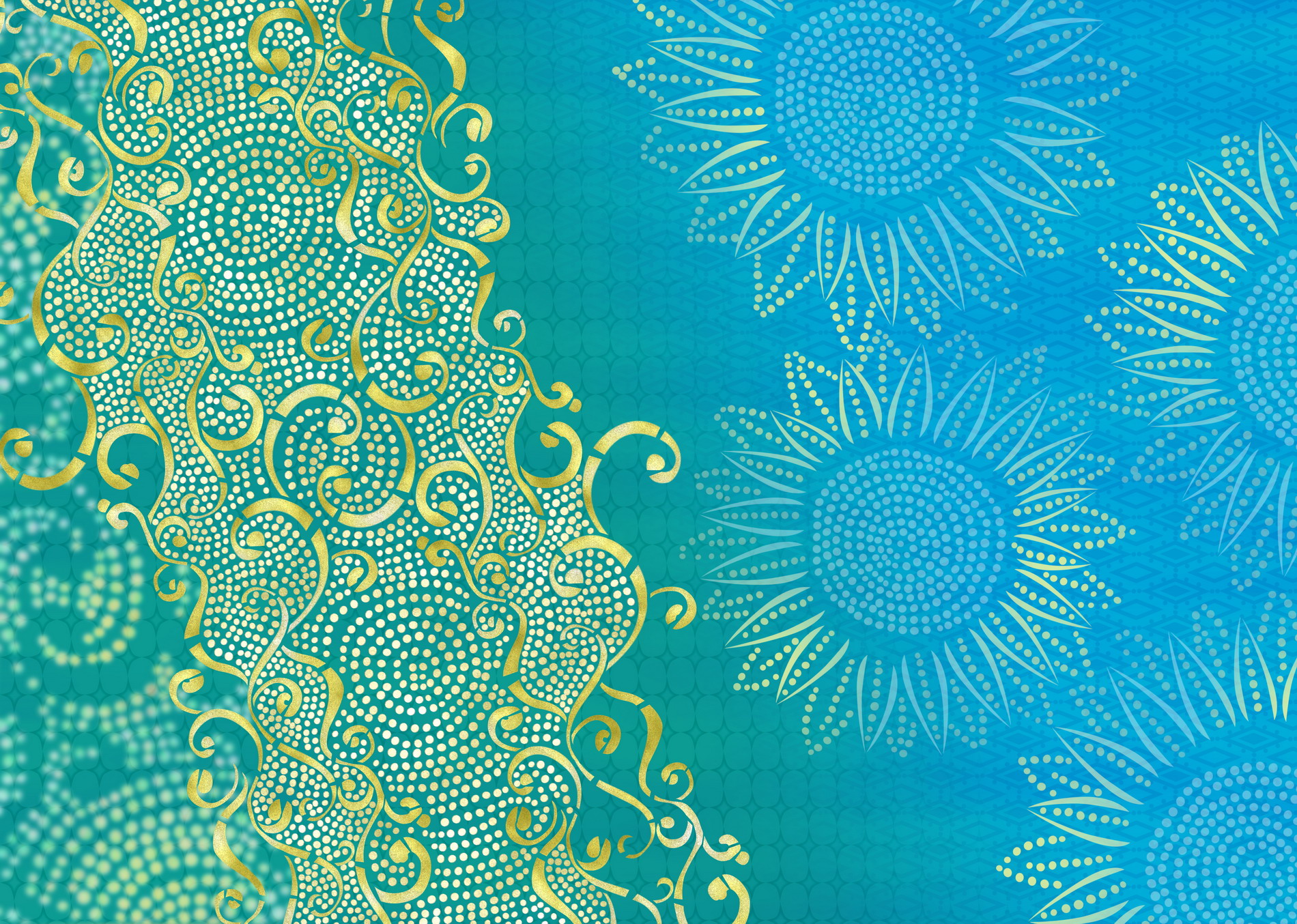 Фольклор байрамына декарация
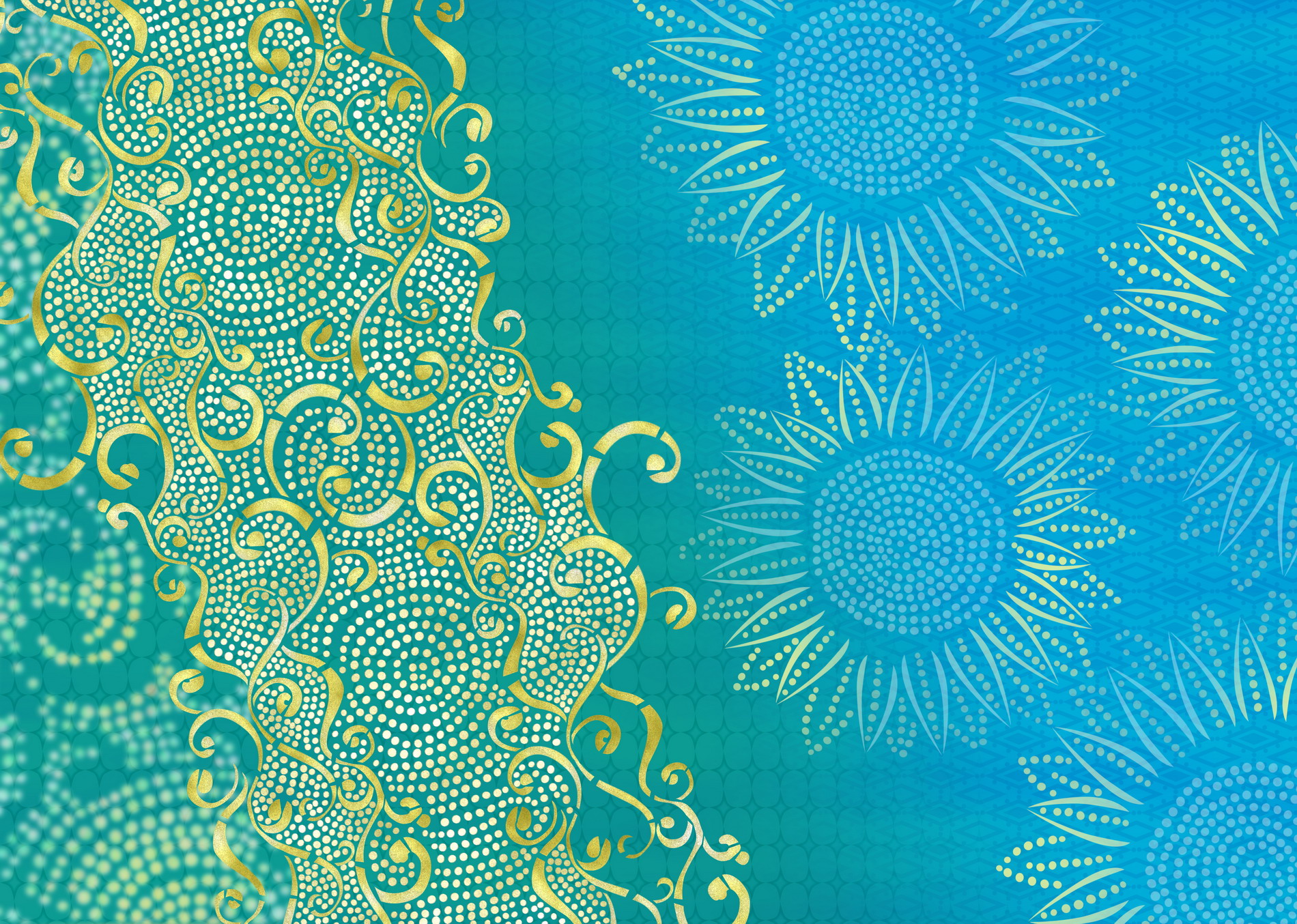 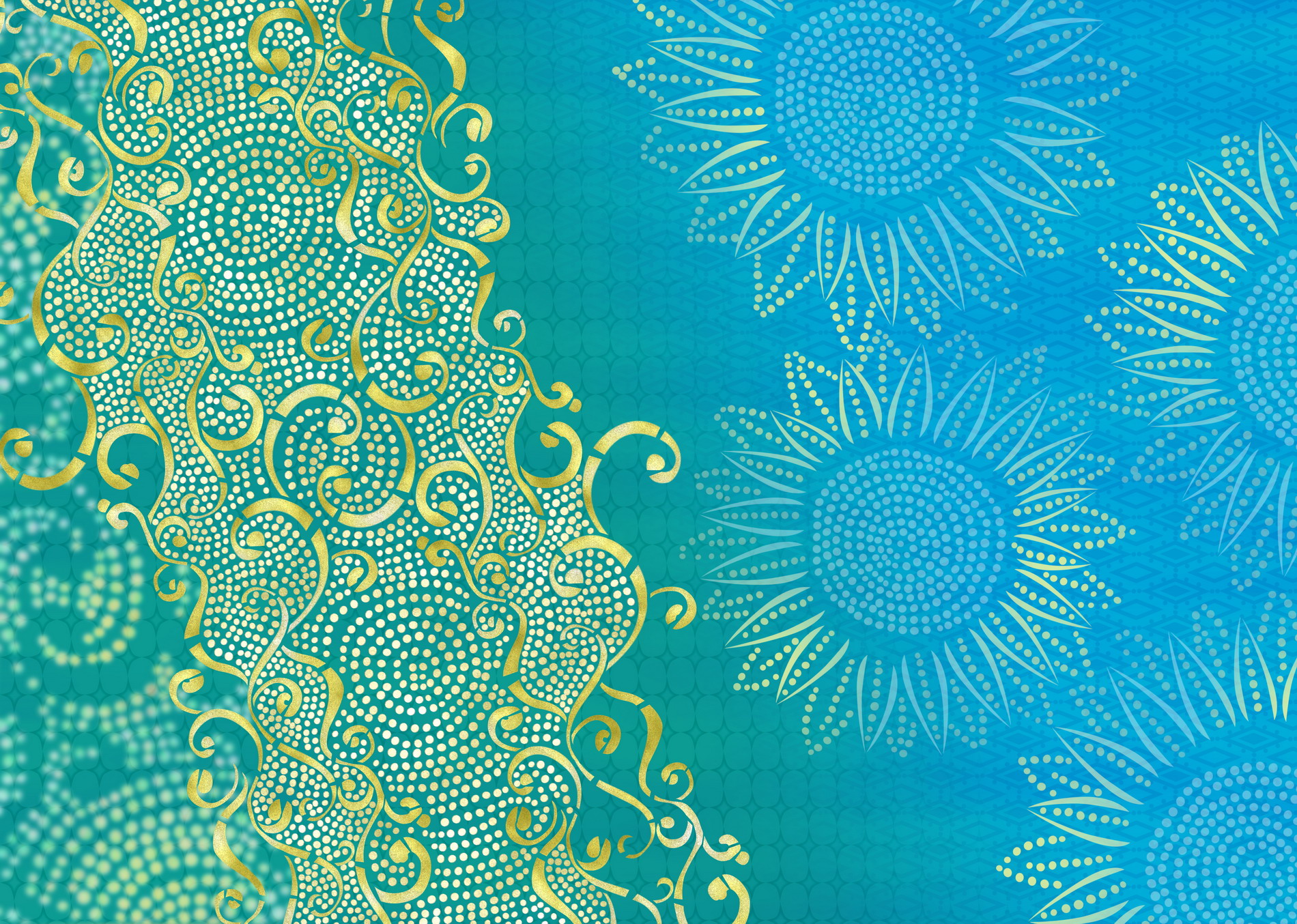 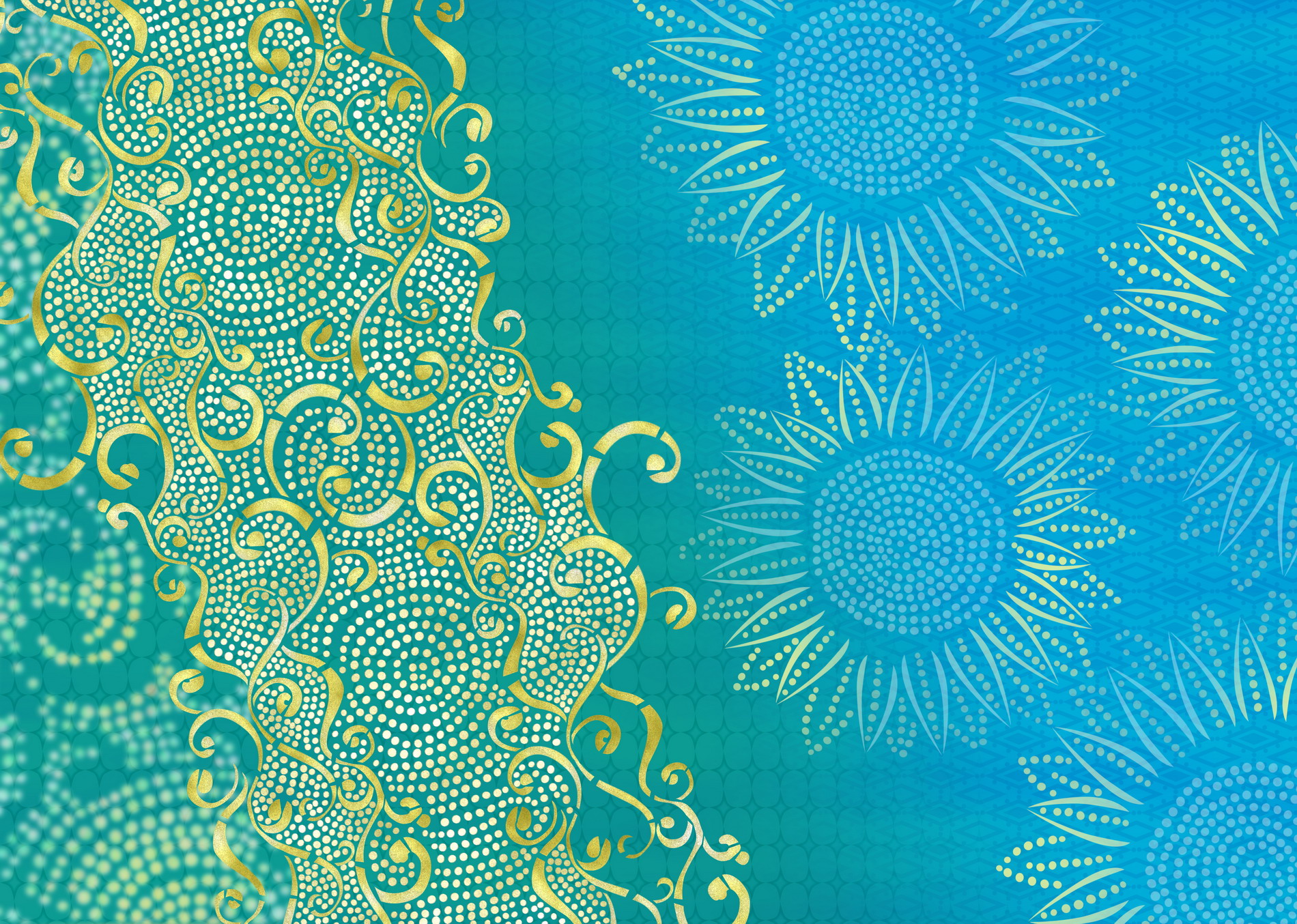 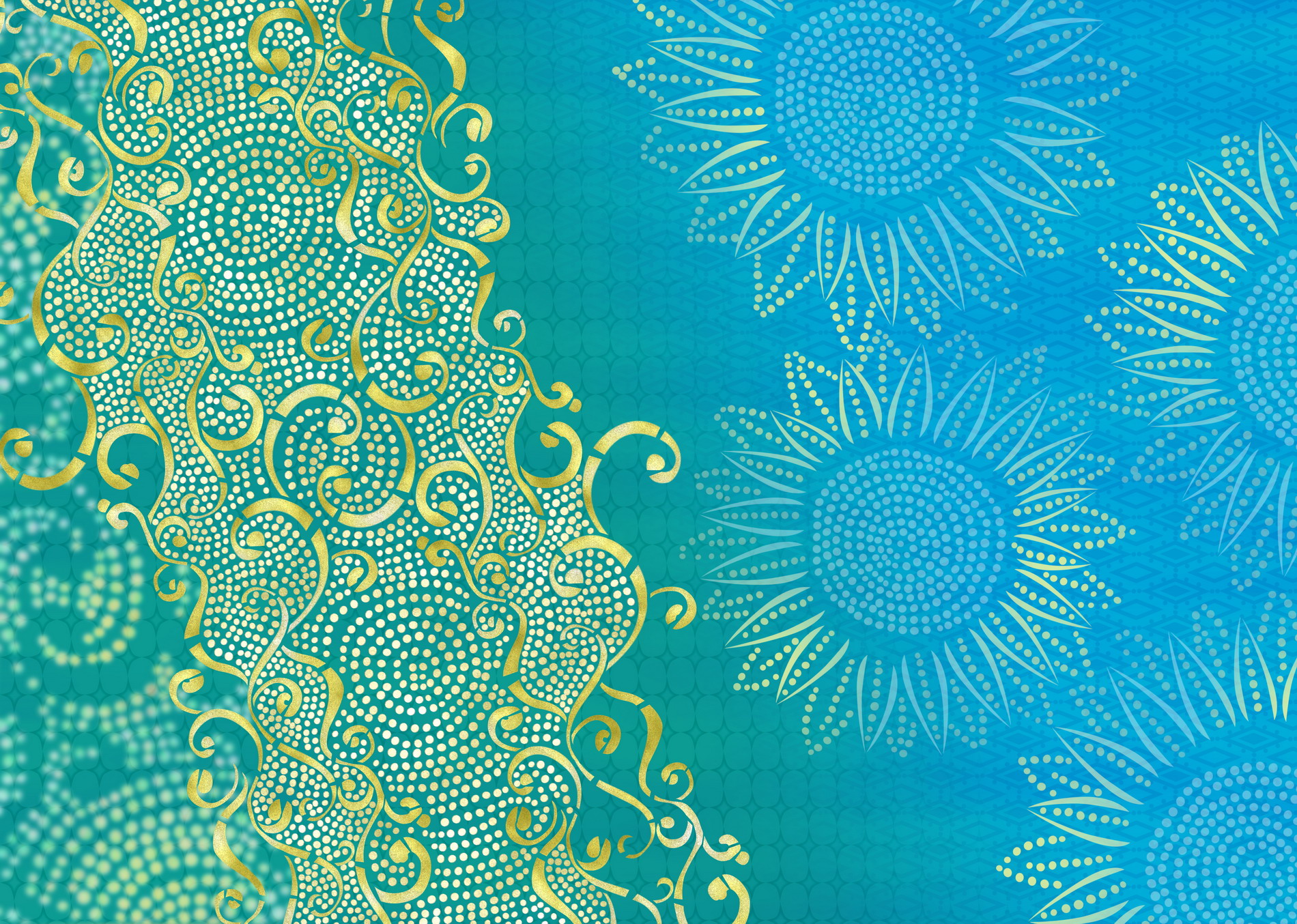 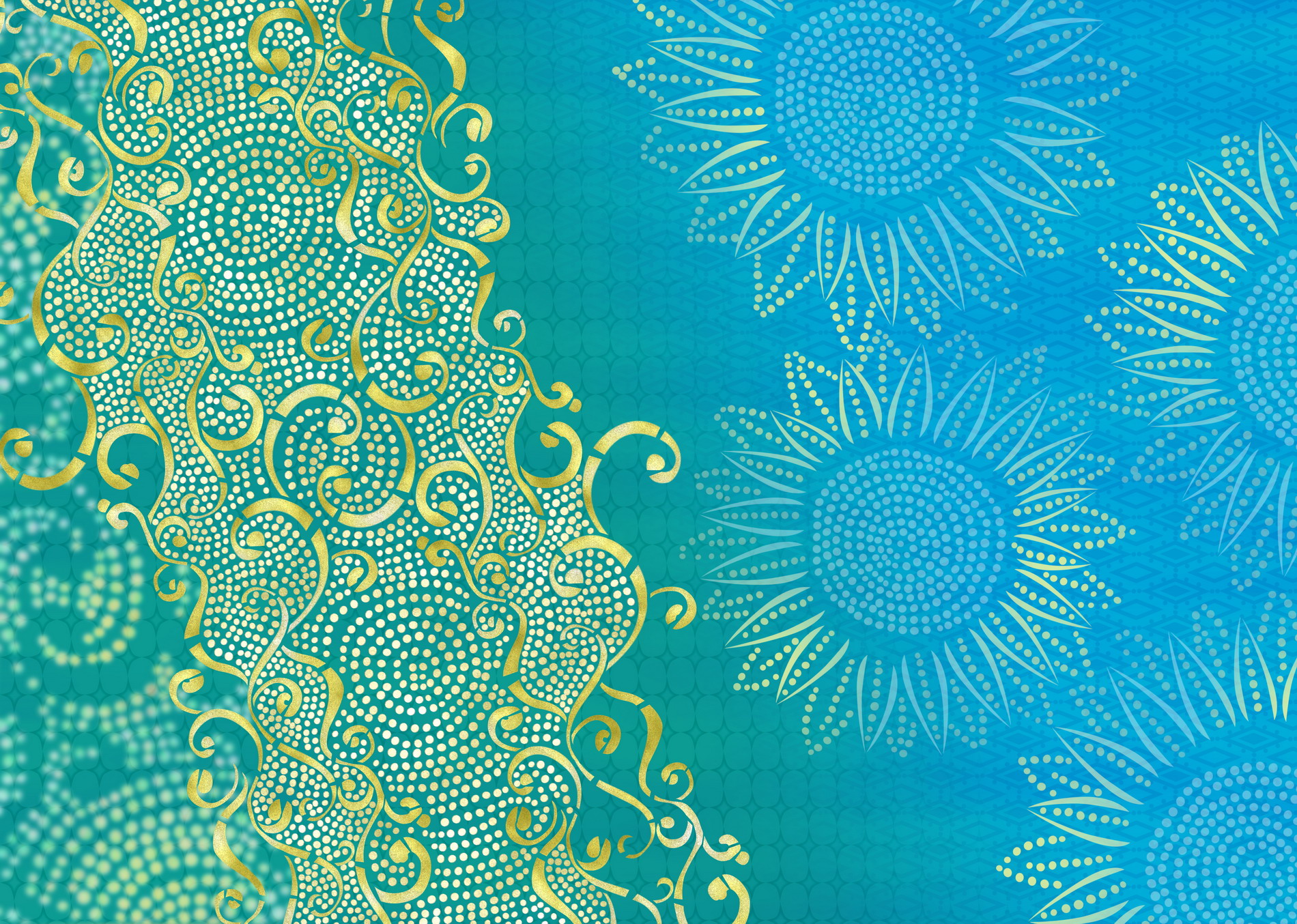 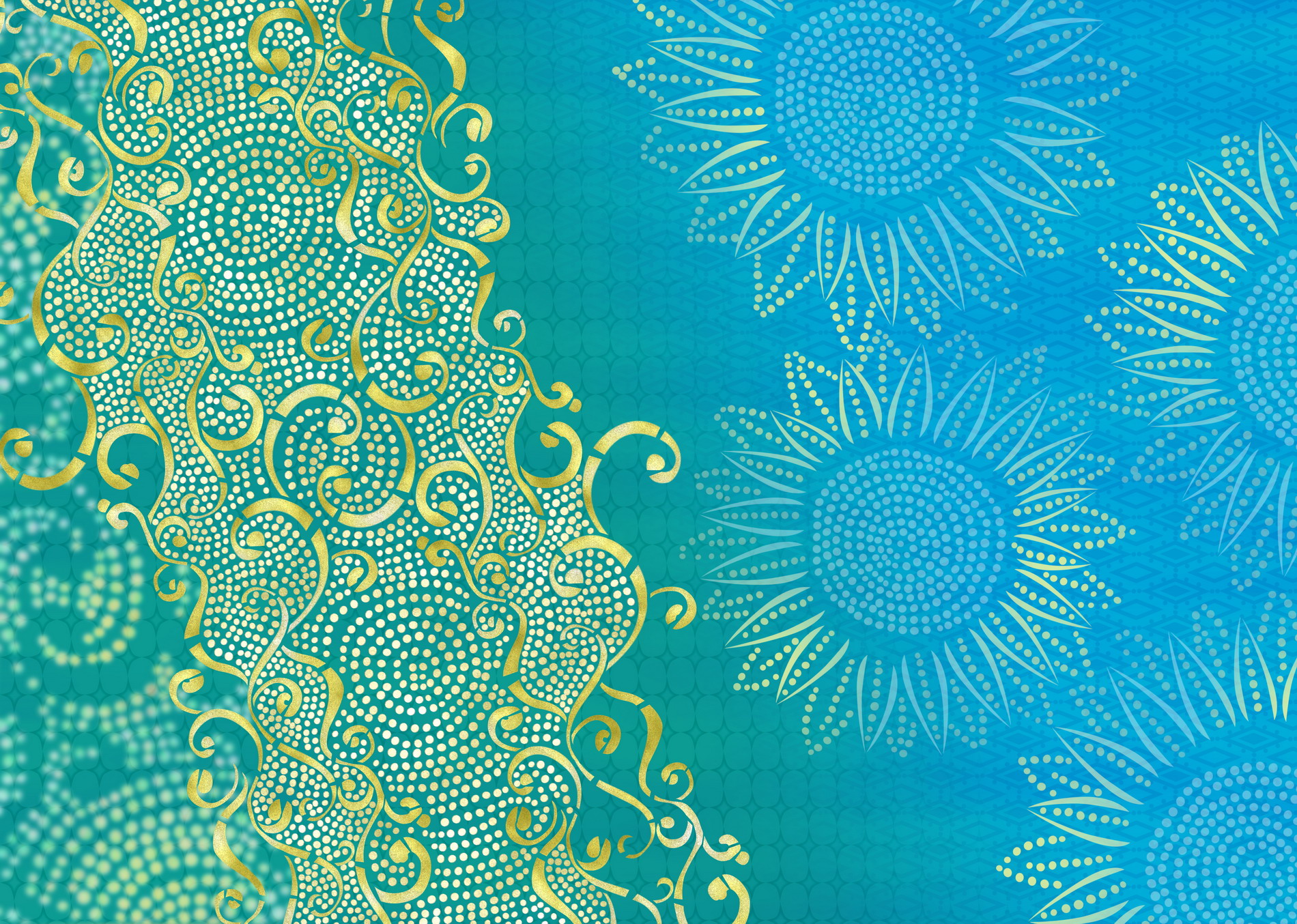 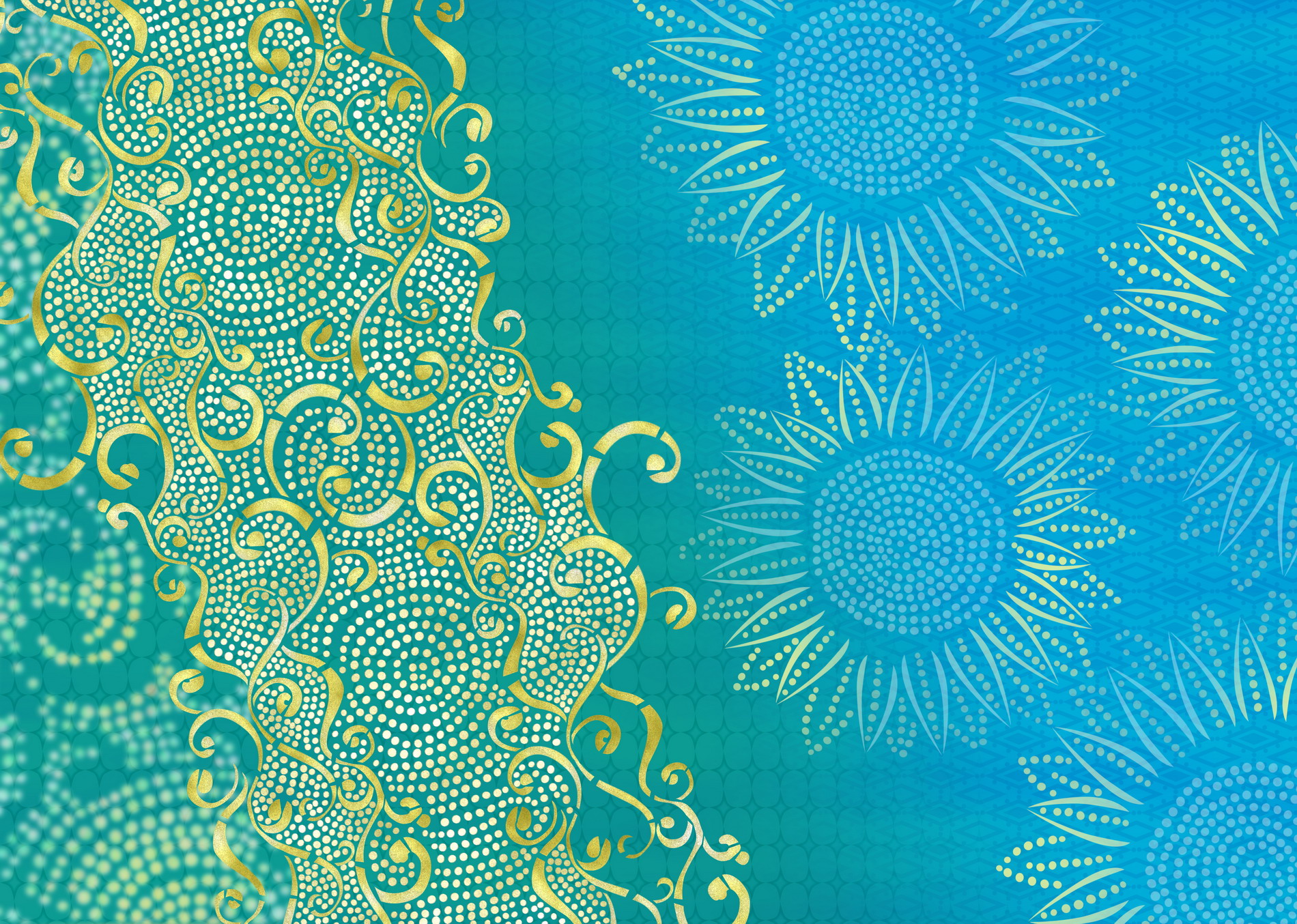 Әсәйҙәр һәм балалар менән эш
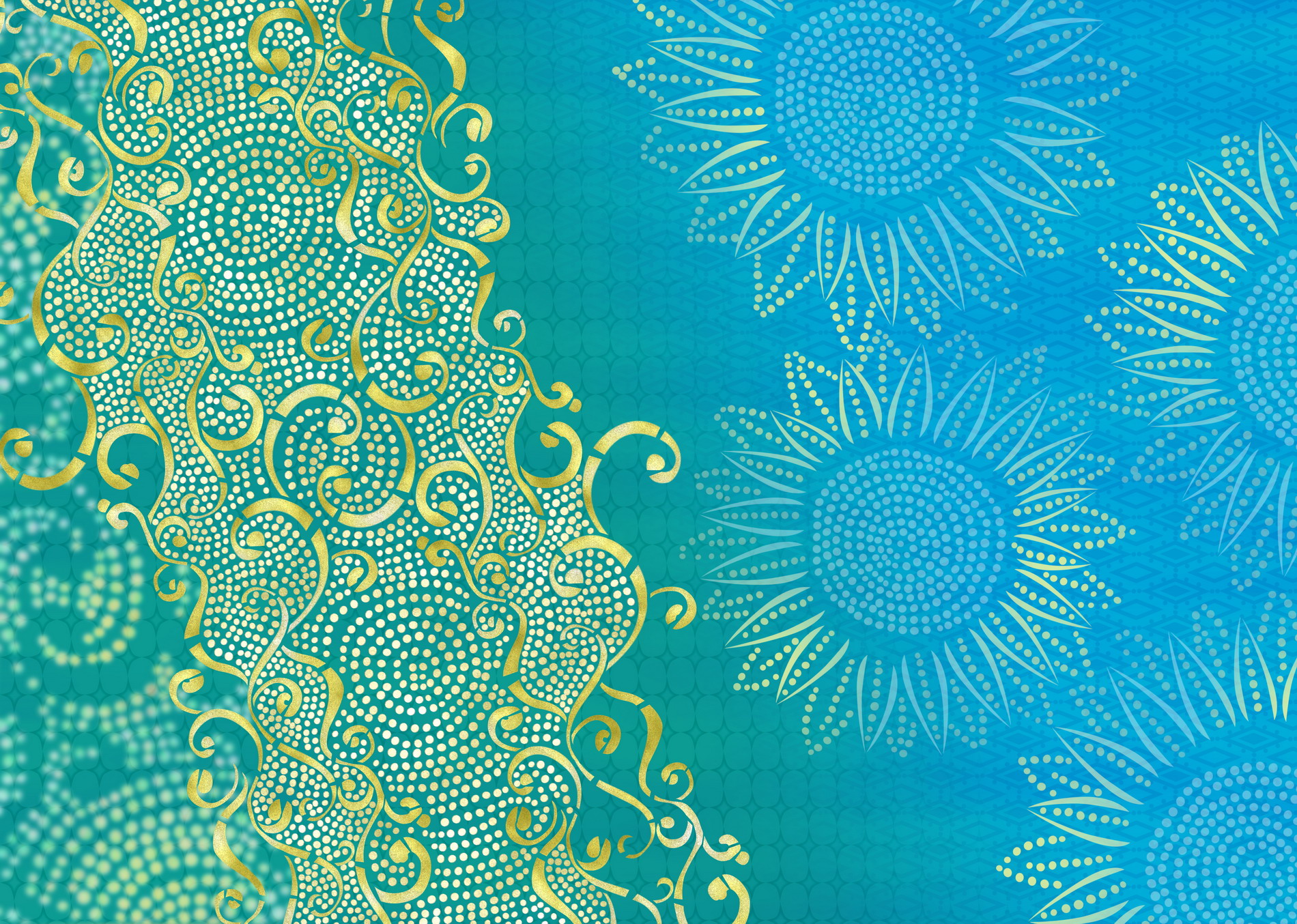 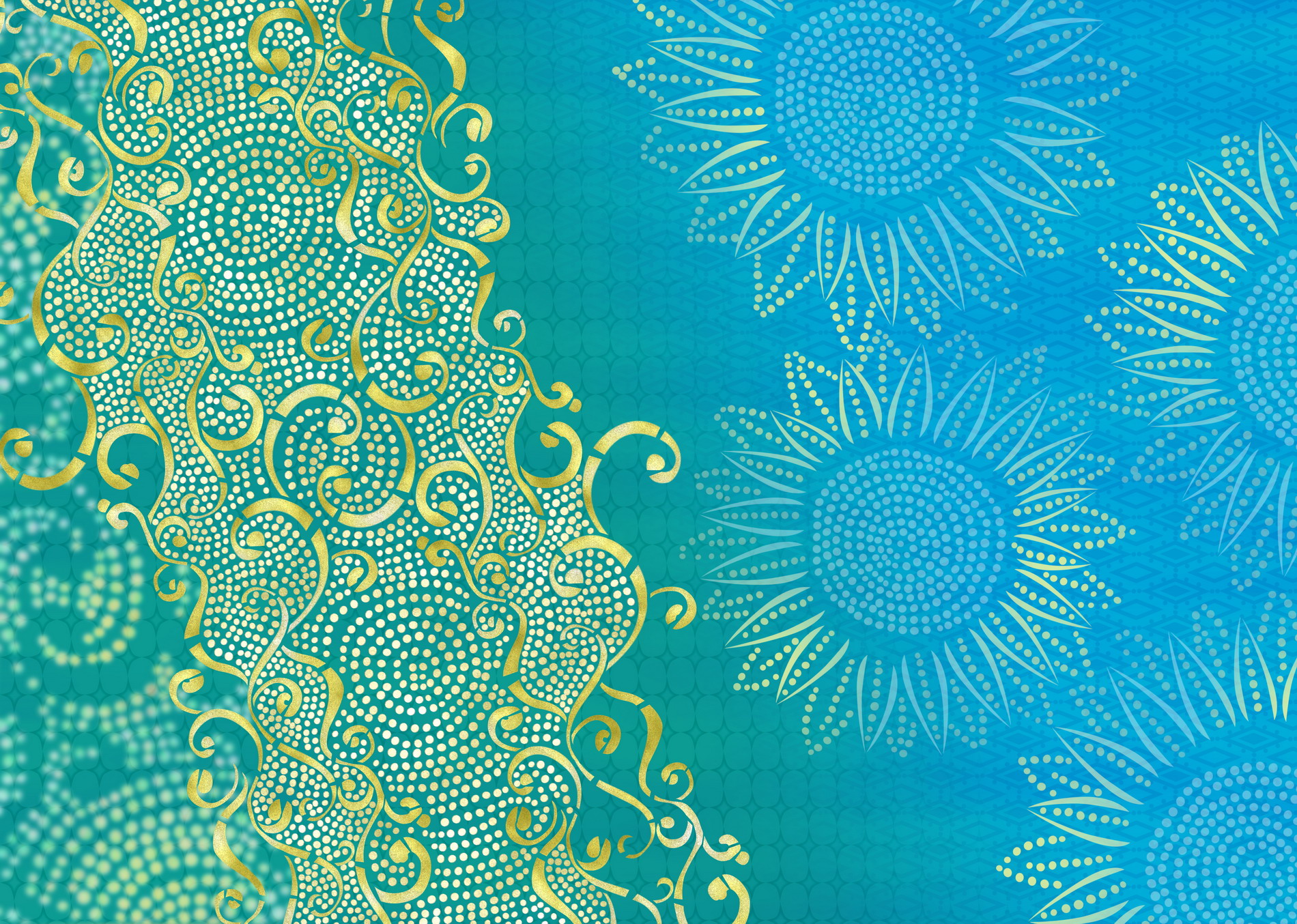 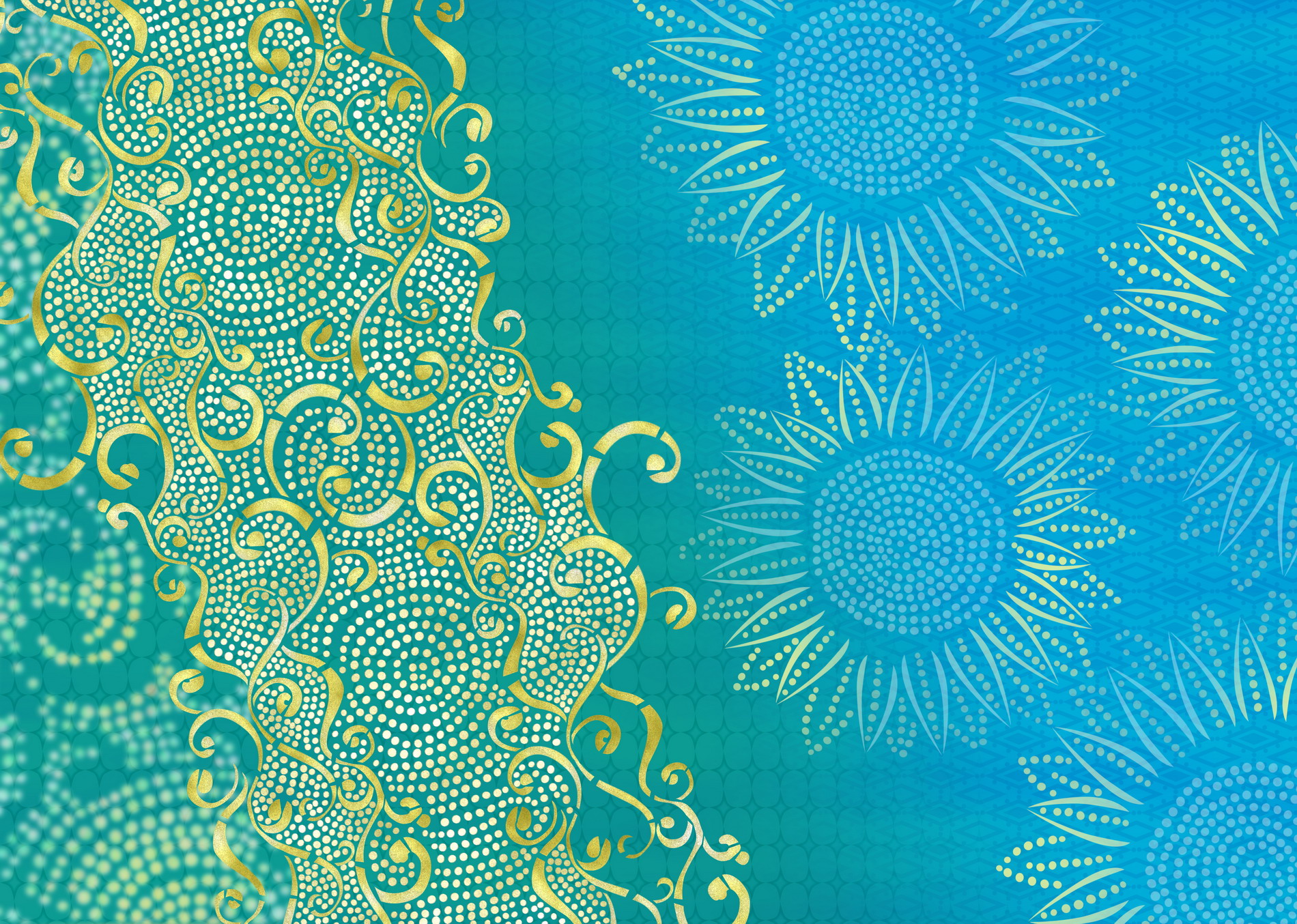 Контурҙар менән эш
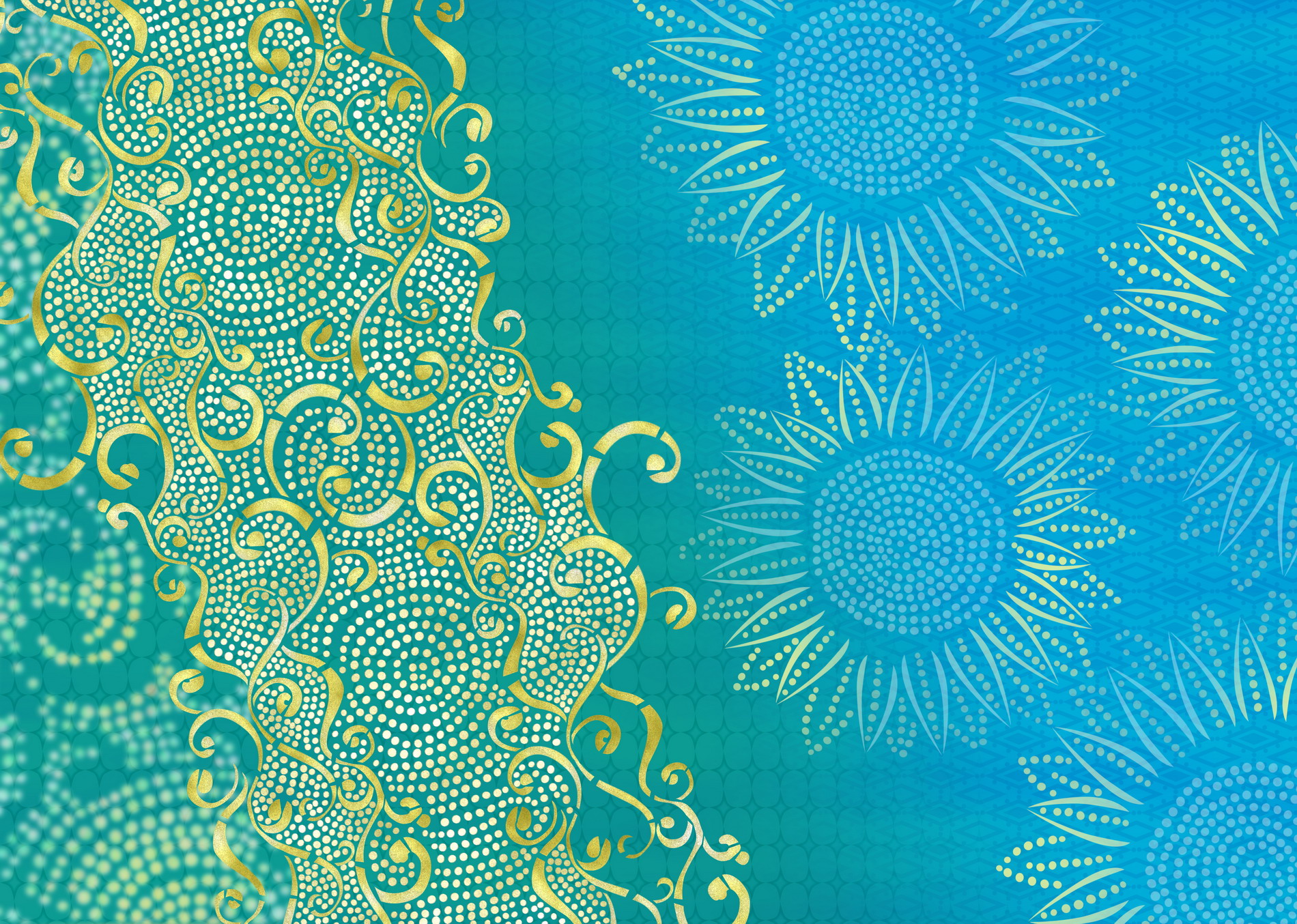 Әҙер футболка
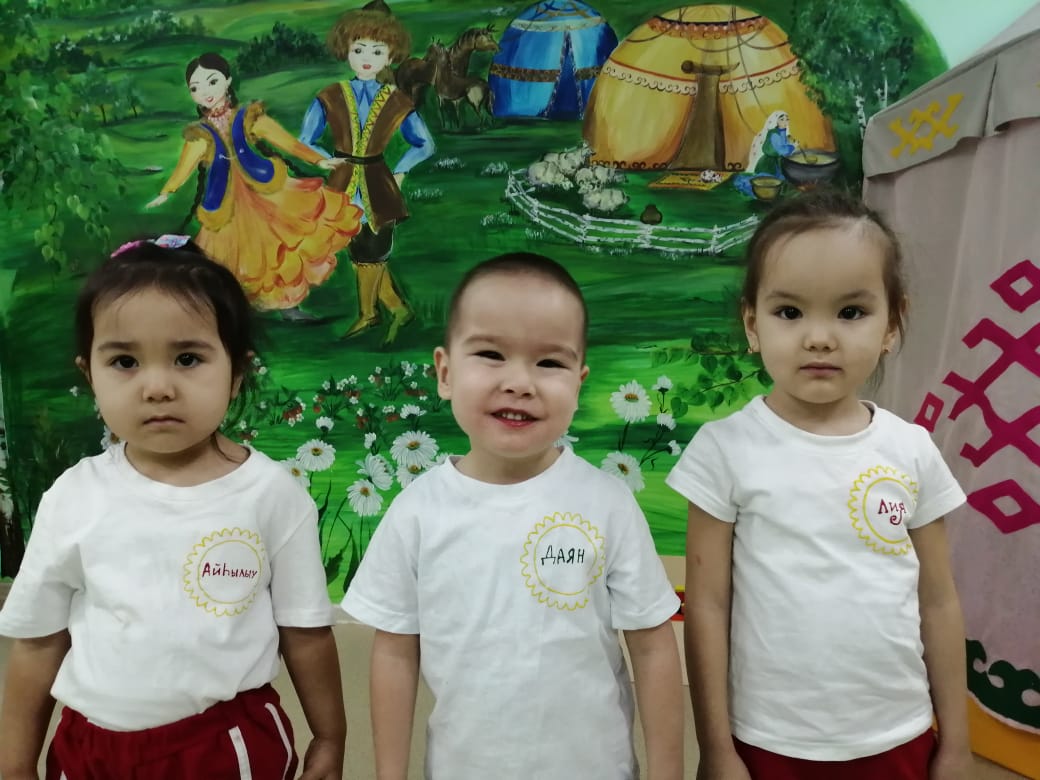 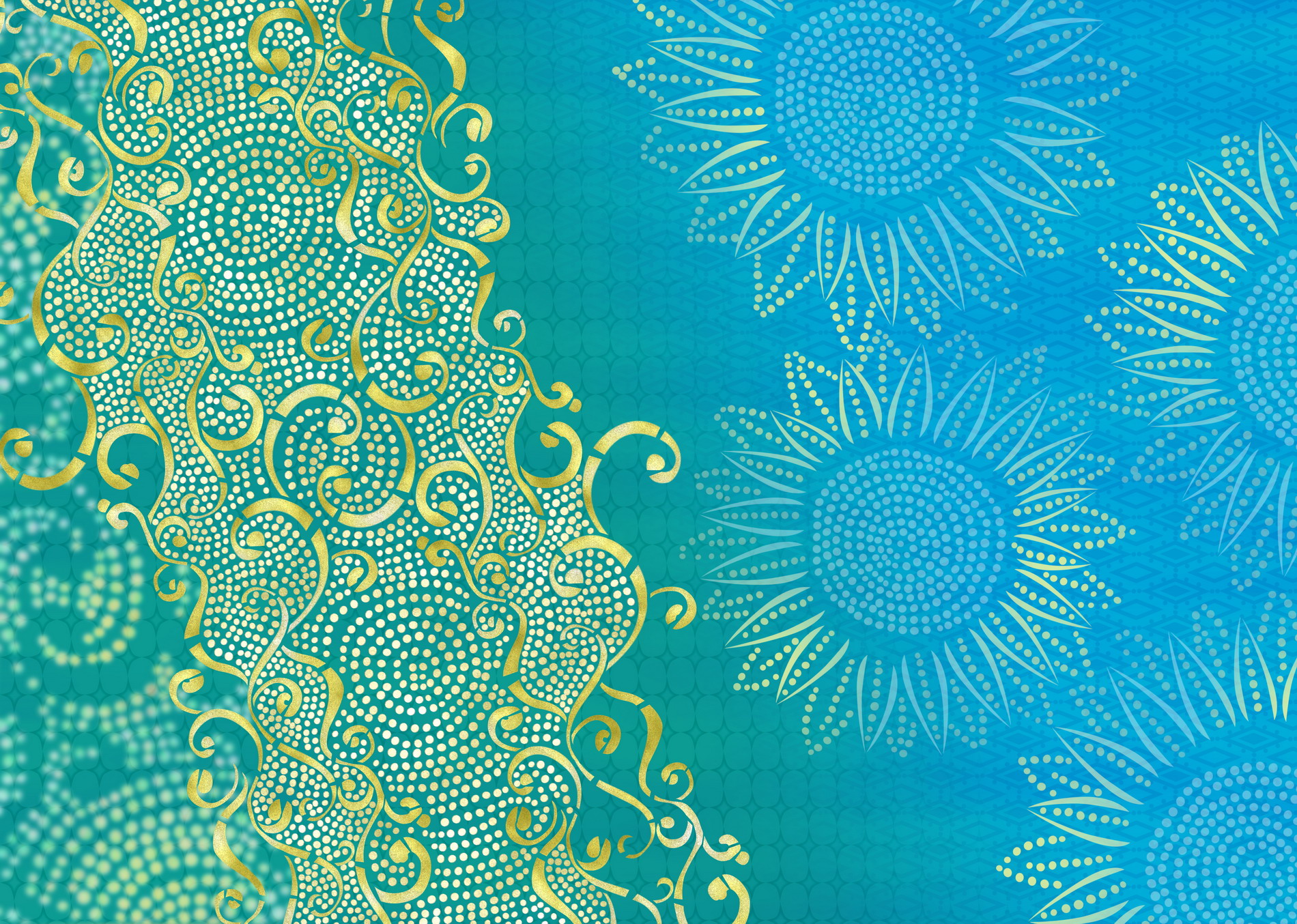 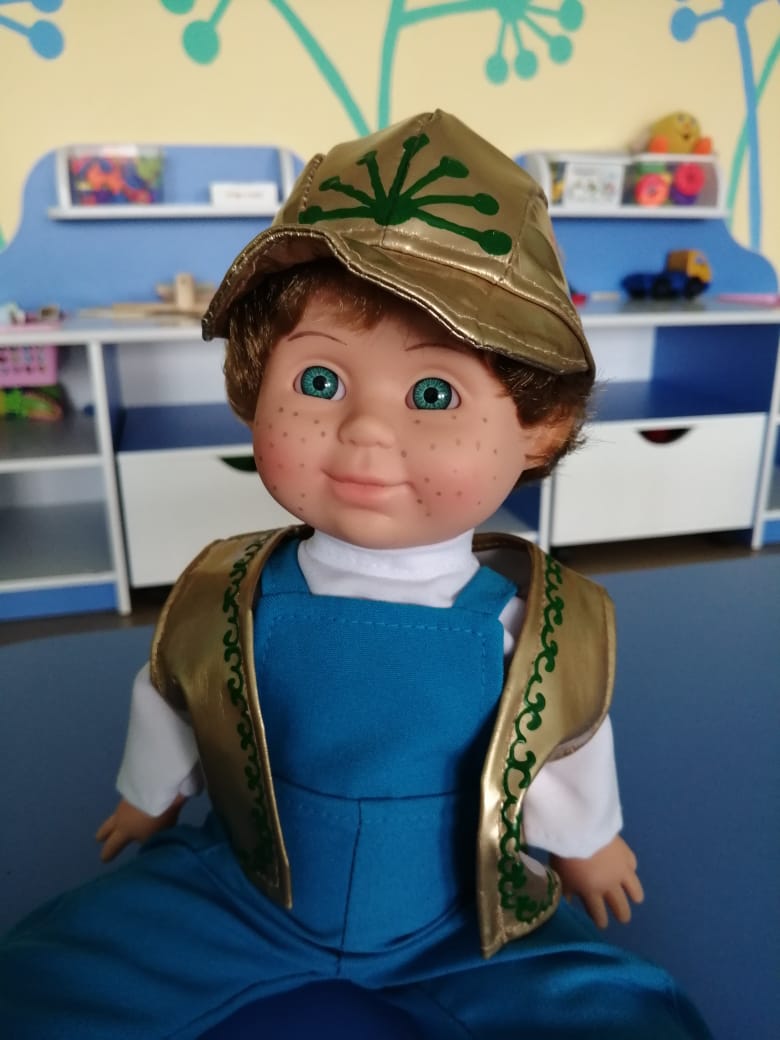 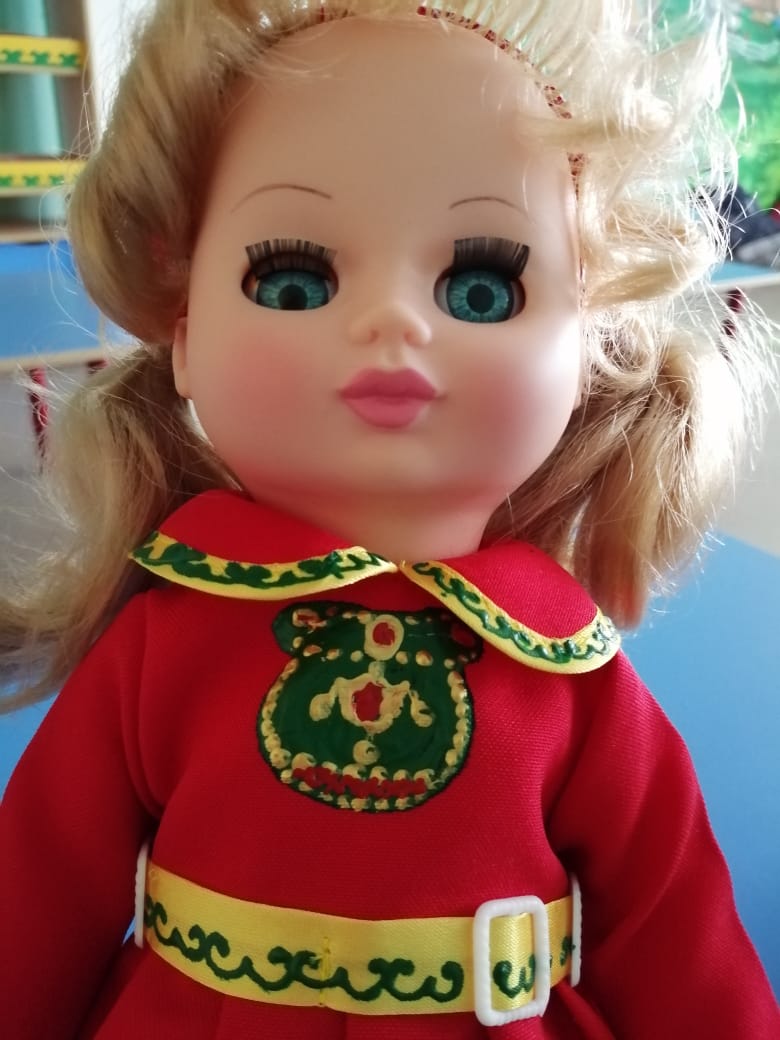 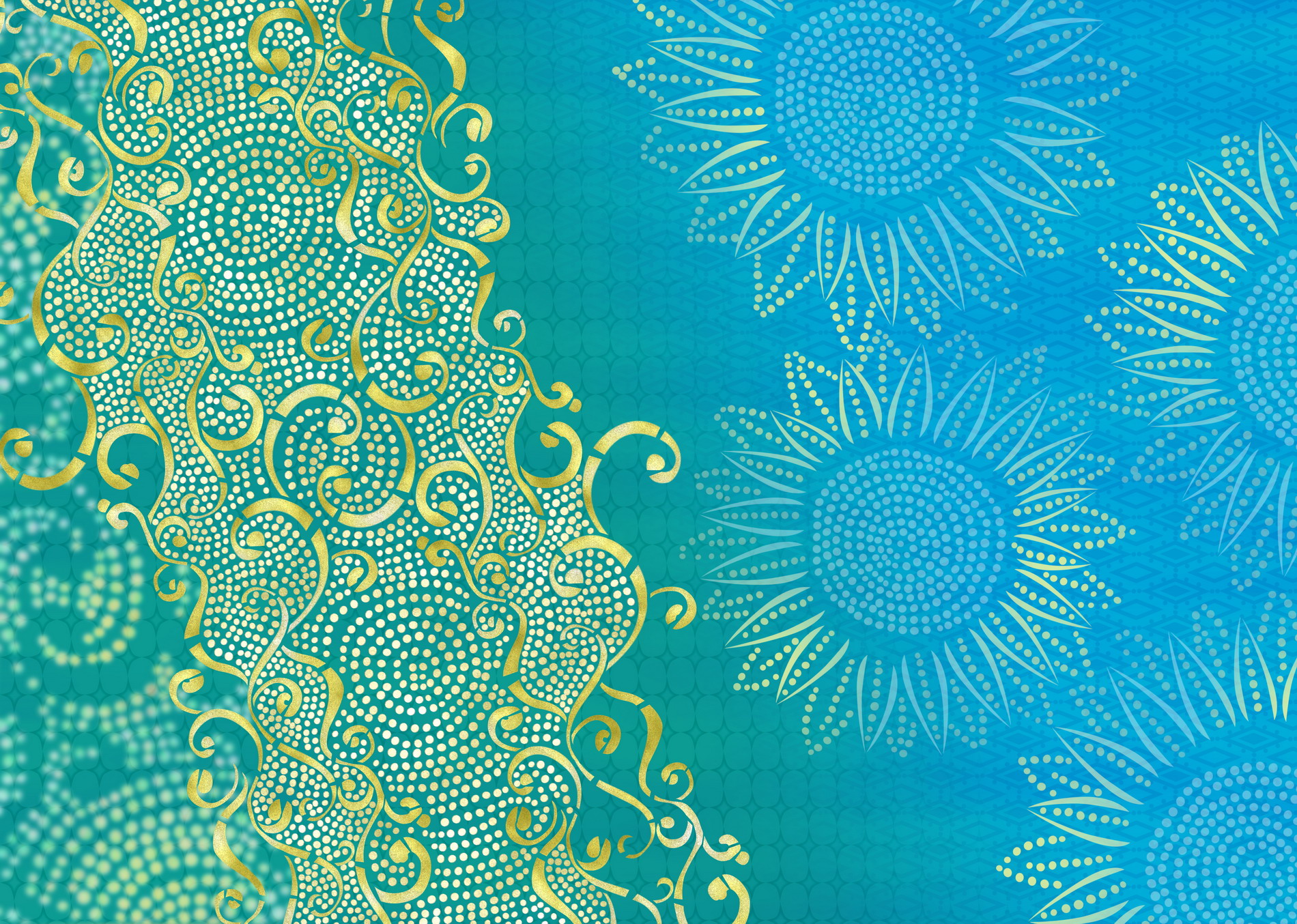 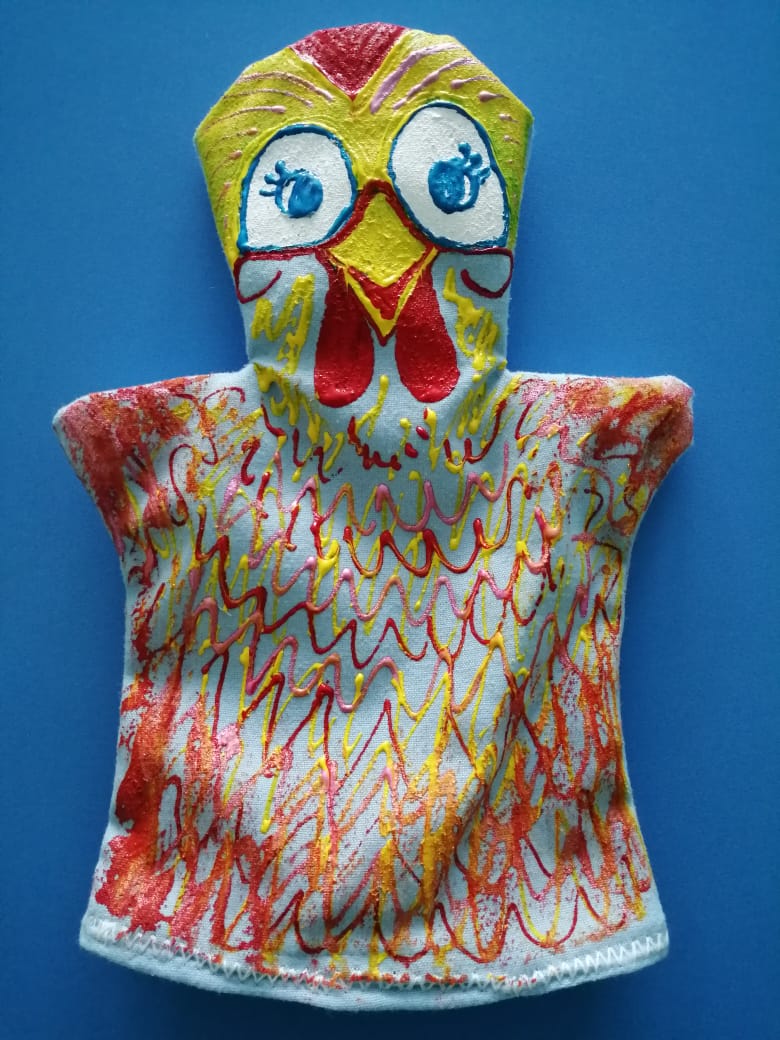 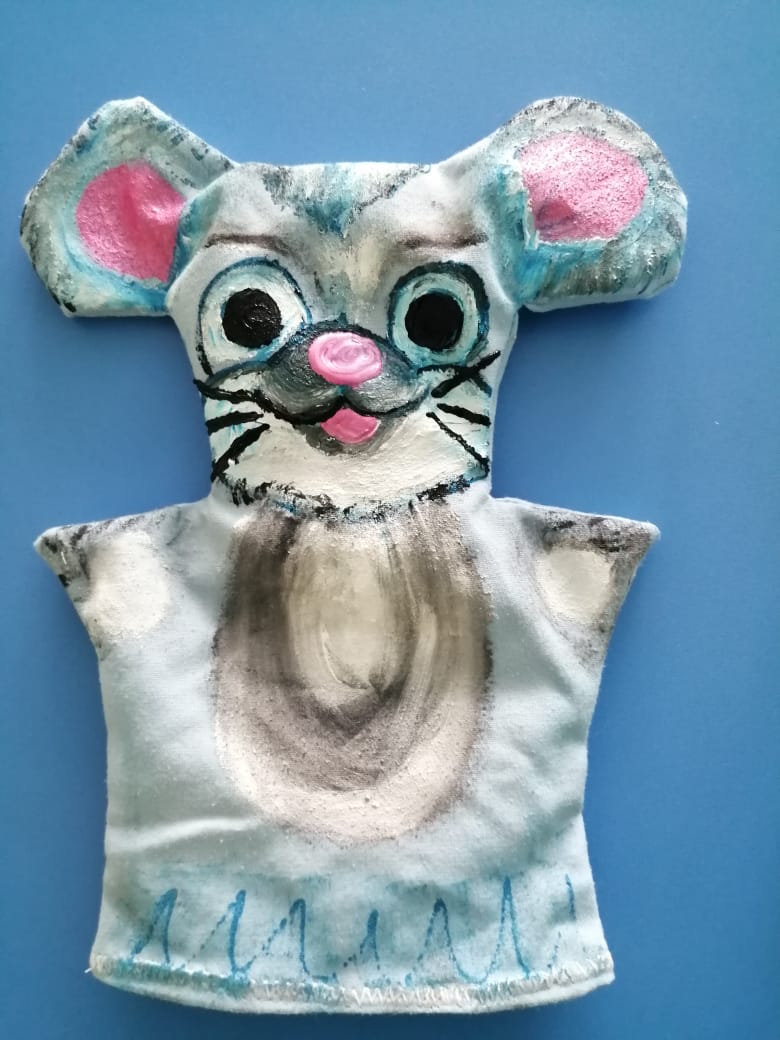 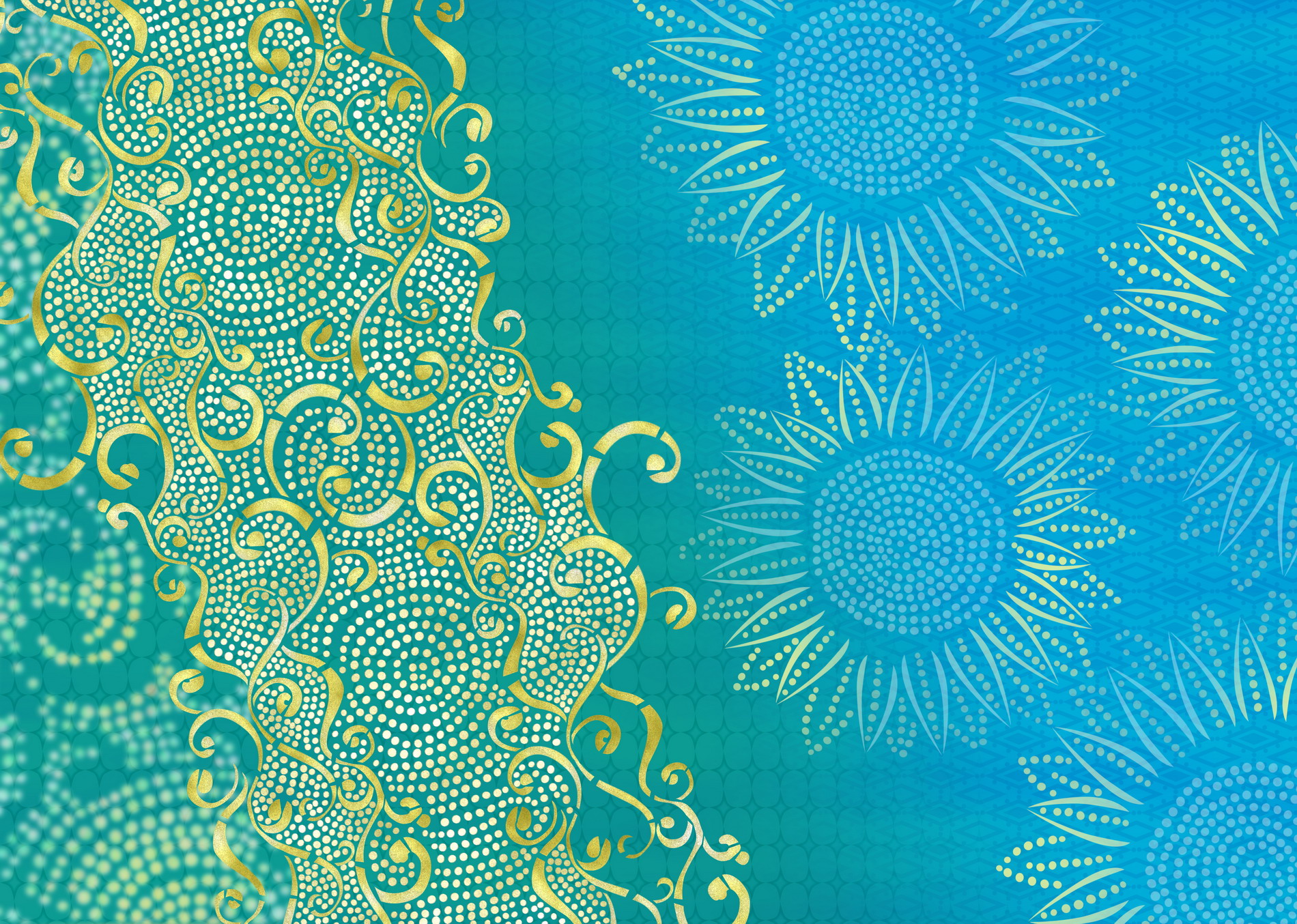 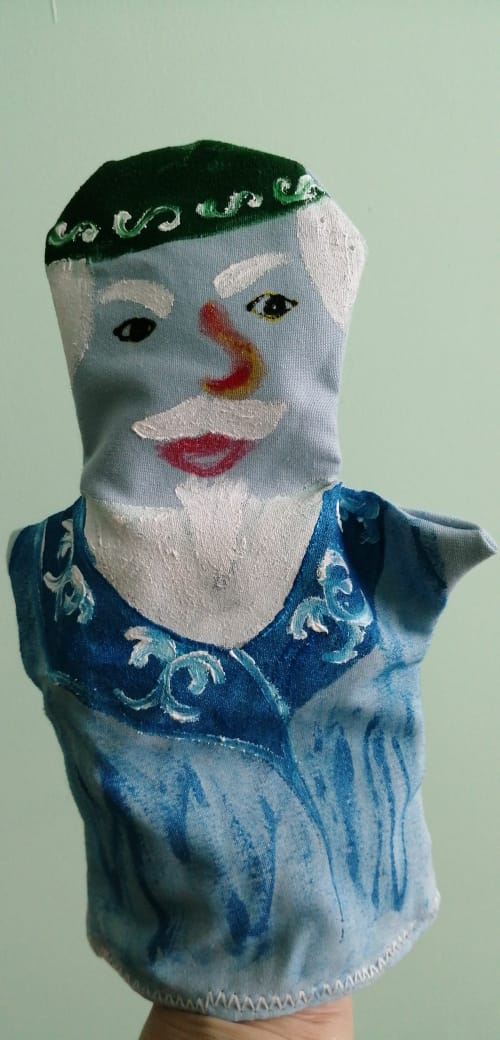 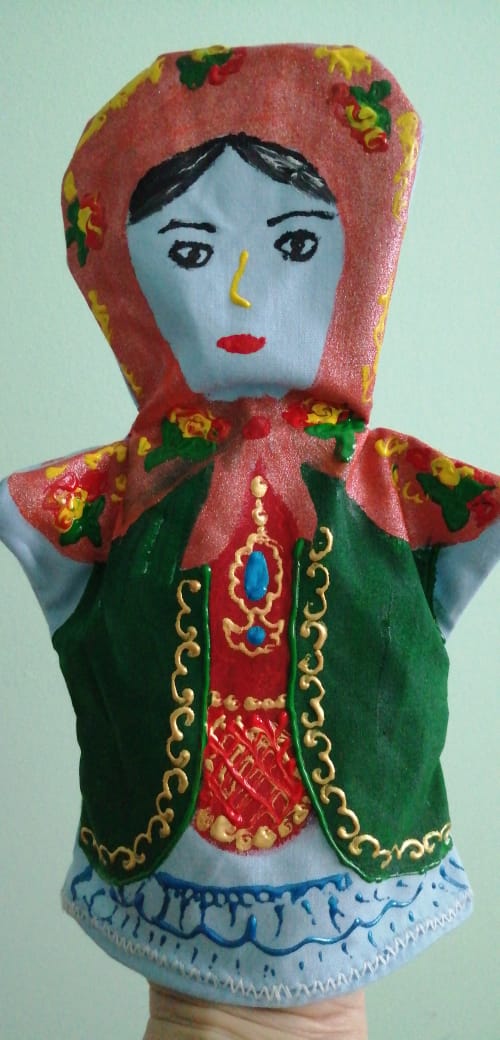 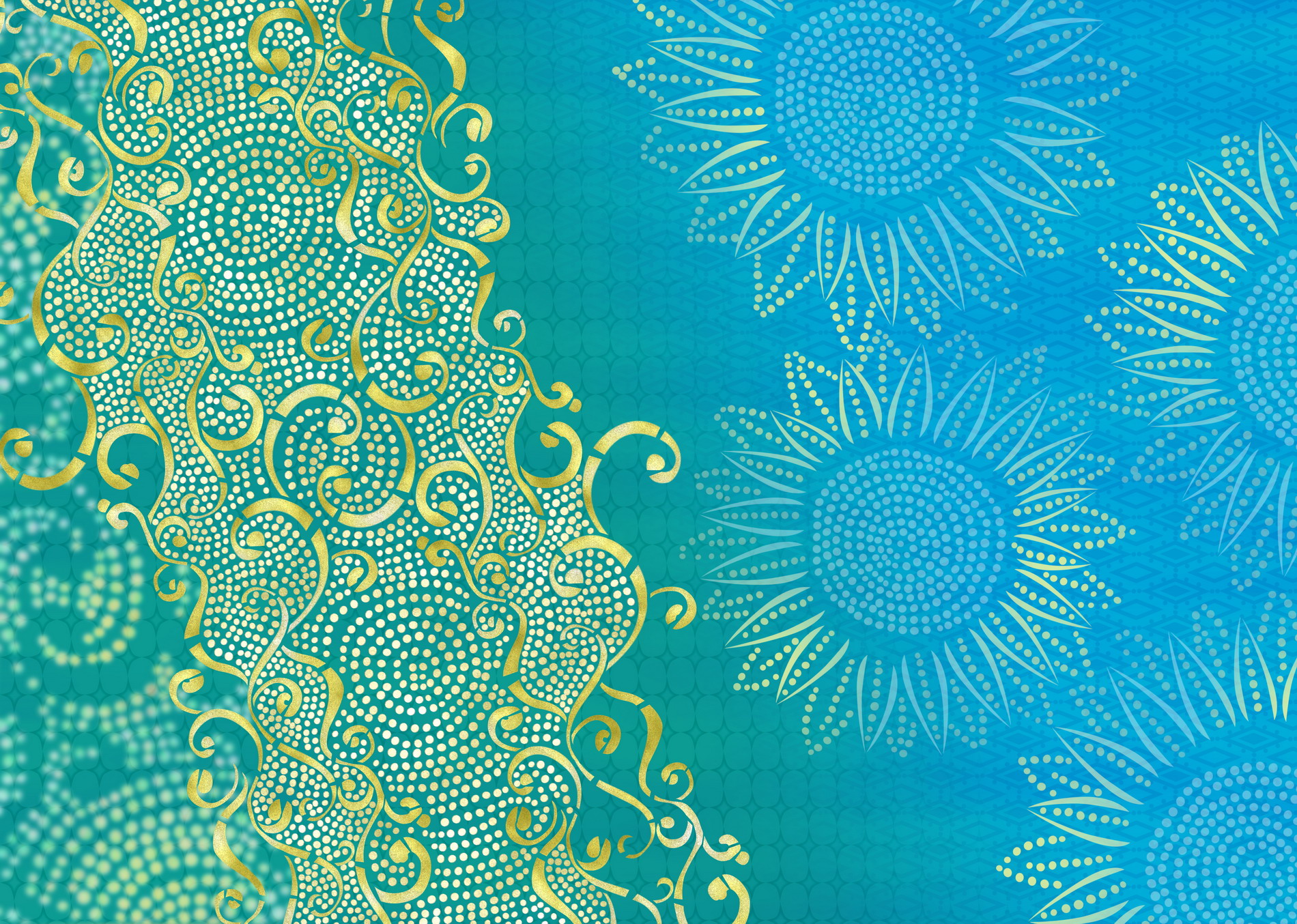 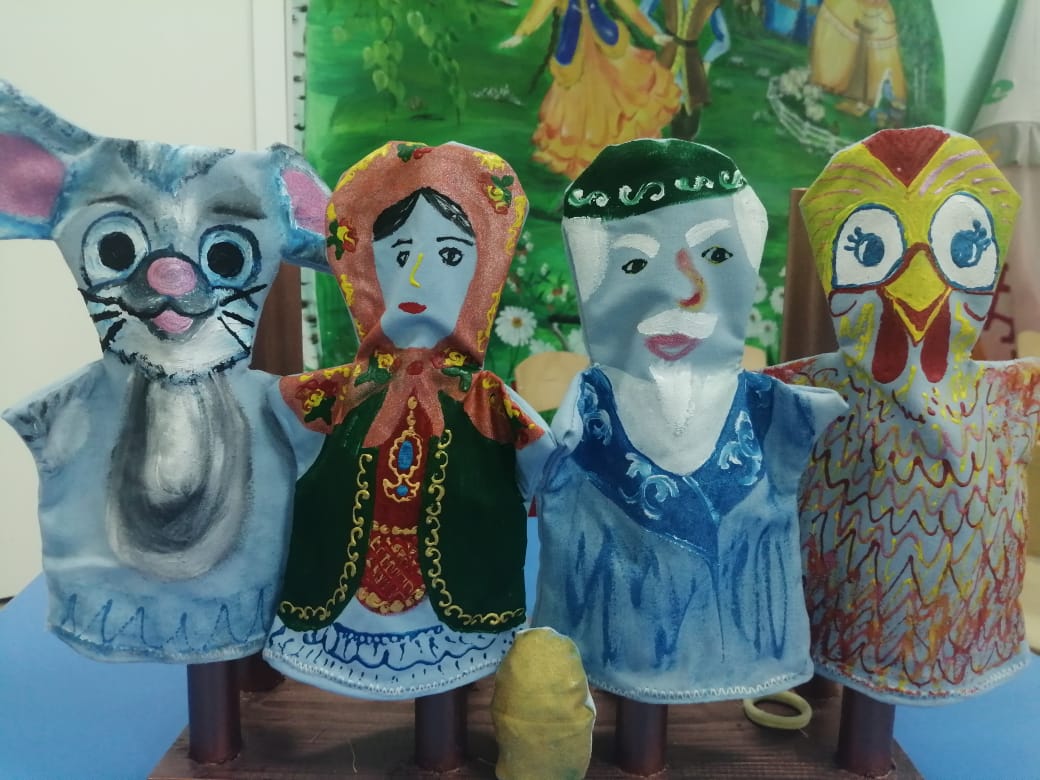 Театр мөйөшөнә ҡул ҡурсаҡтарын акрил буяуҙар менән эшләүМастер- класс
Тәрбиәсе: Саптарова    Рүзилә Юлай ҡыҙы
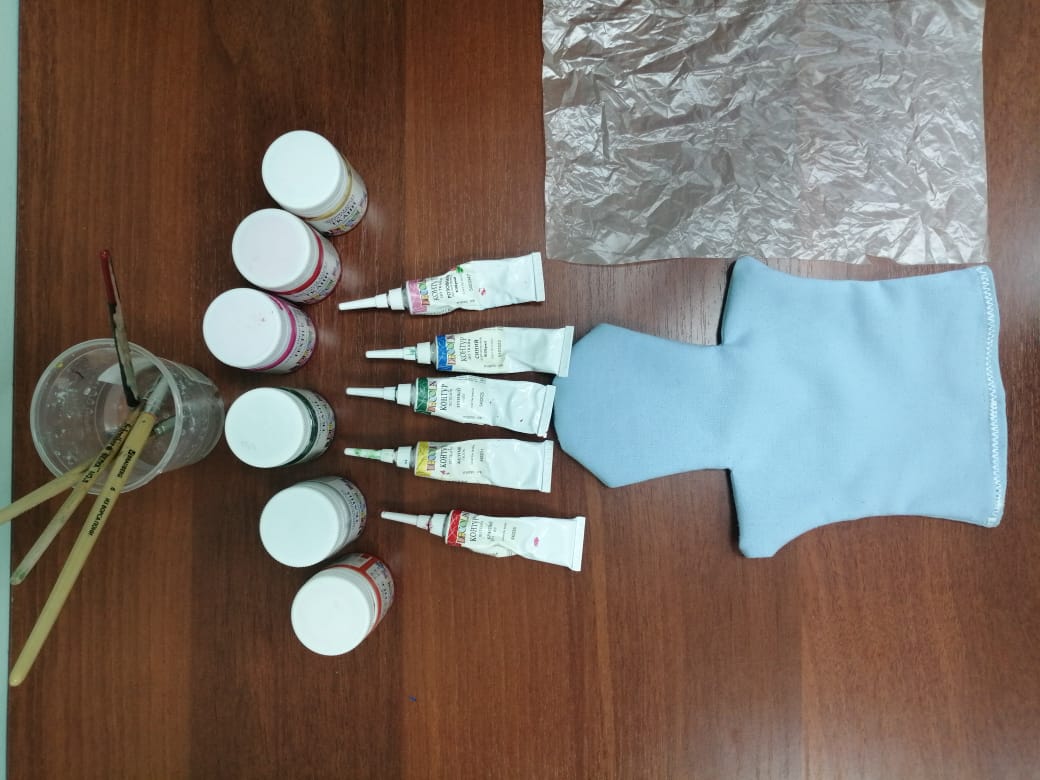 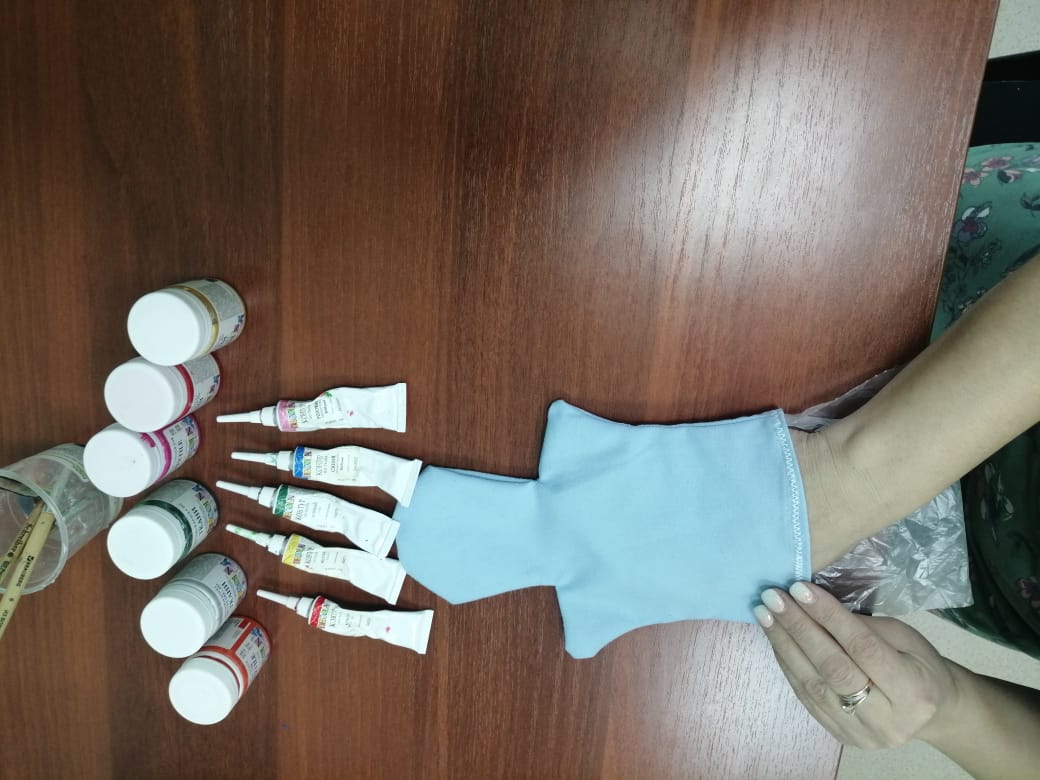 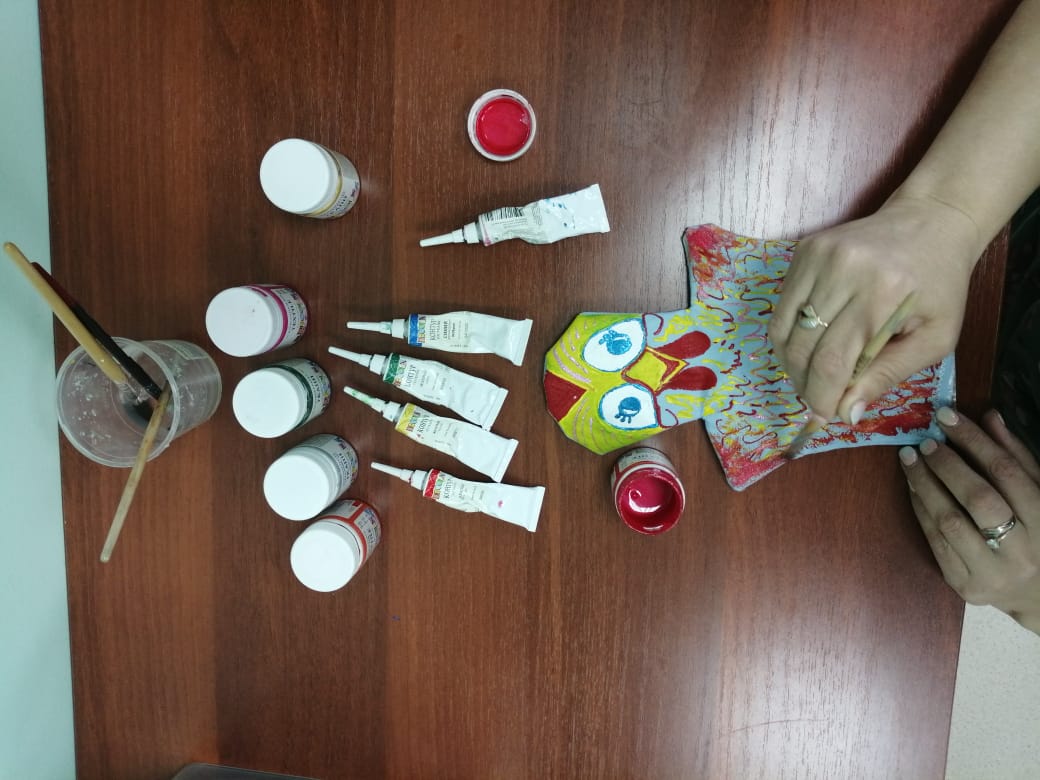 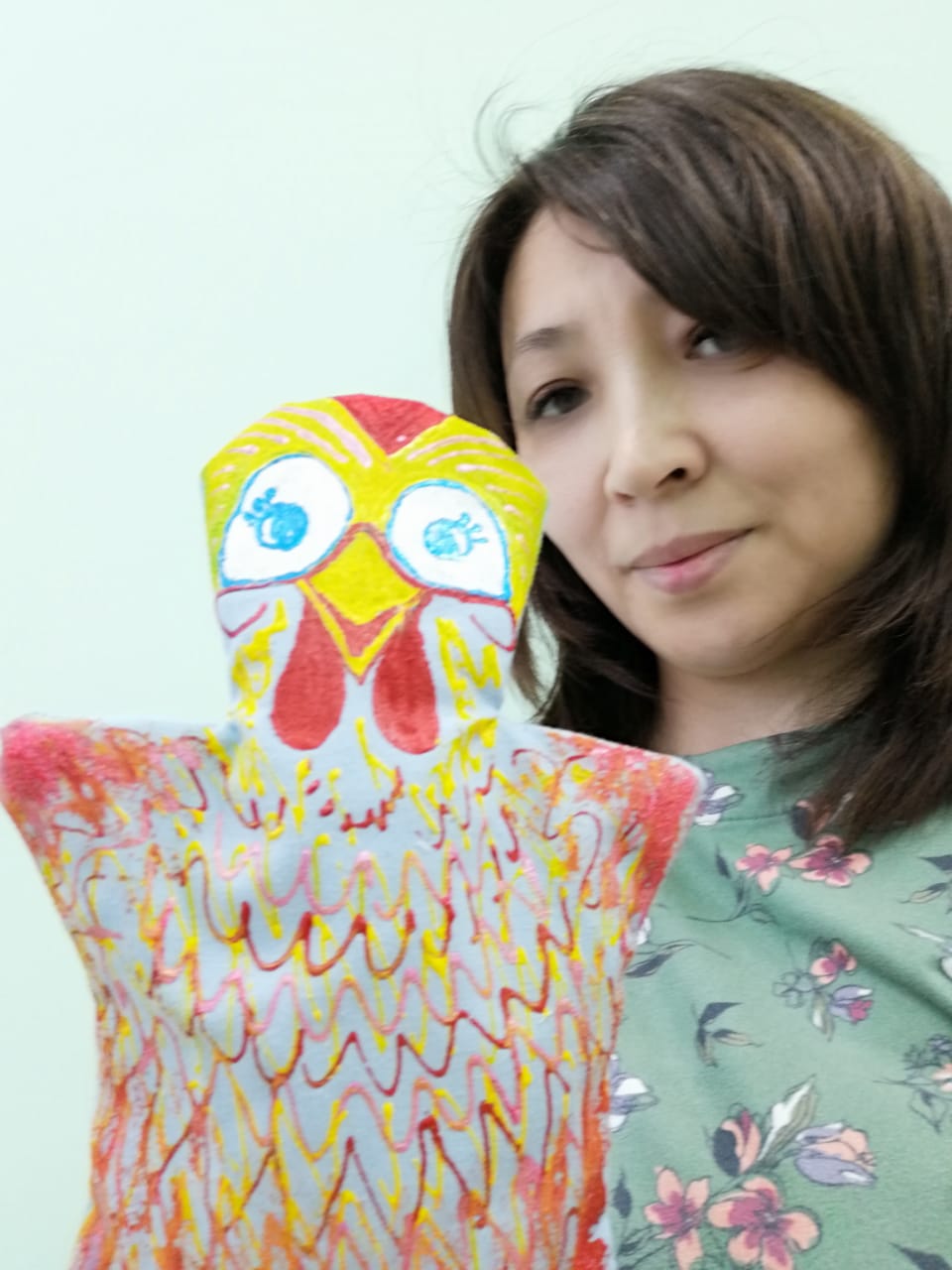 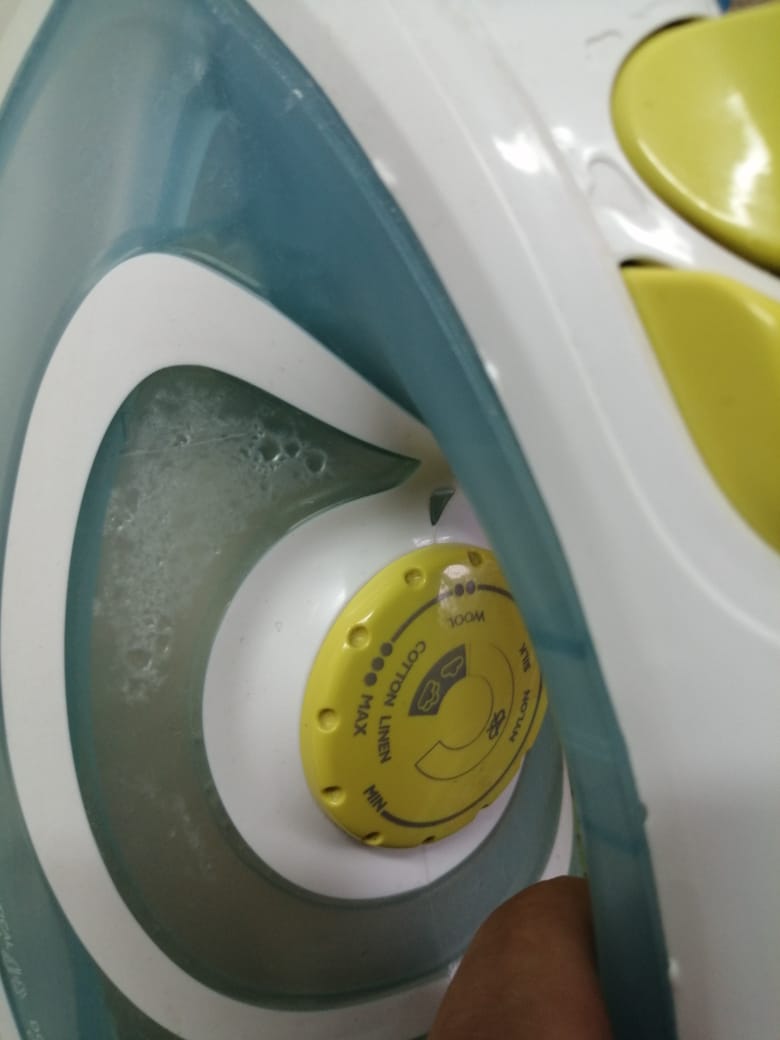 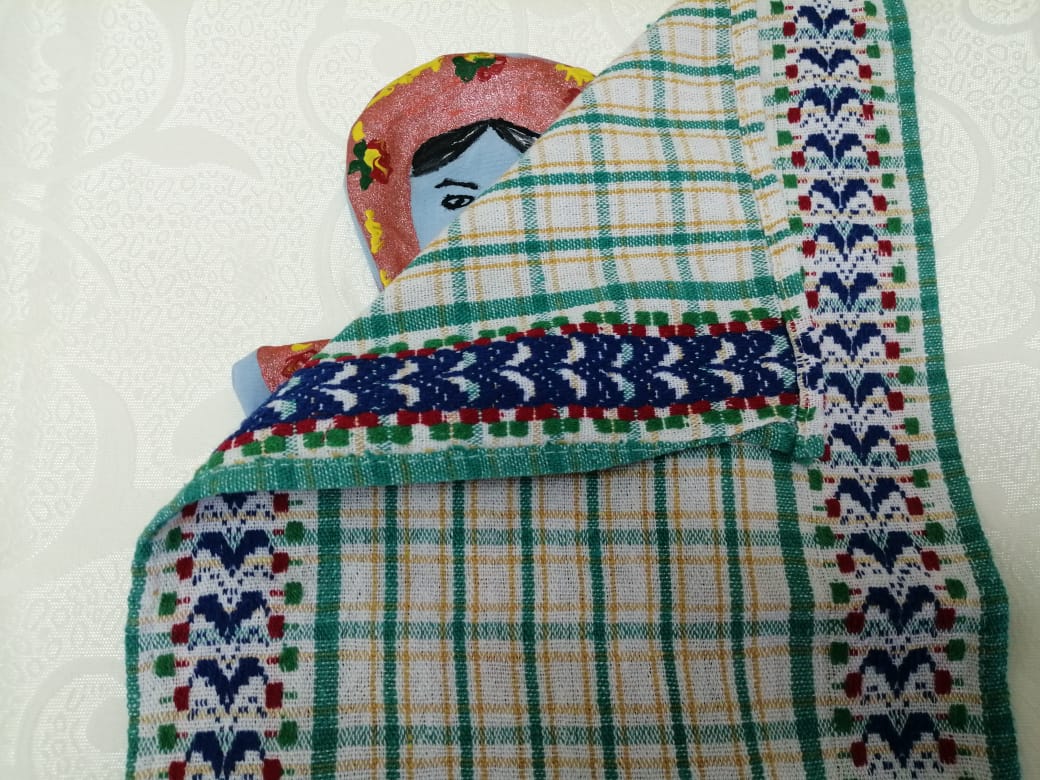 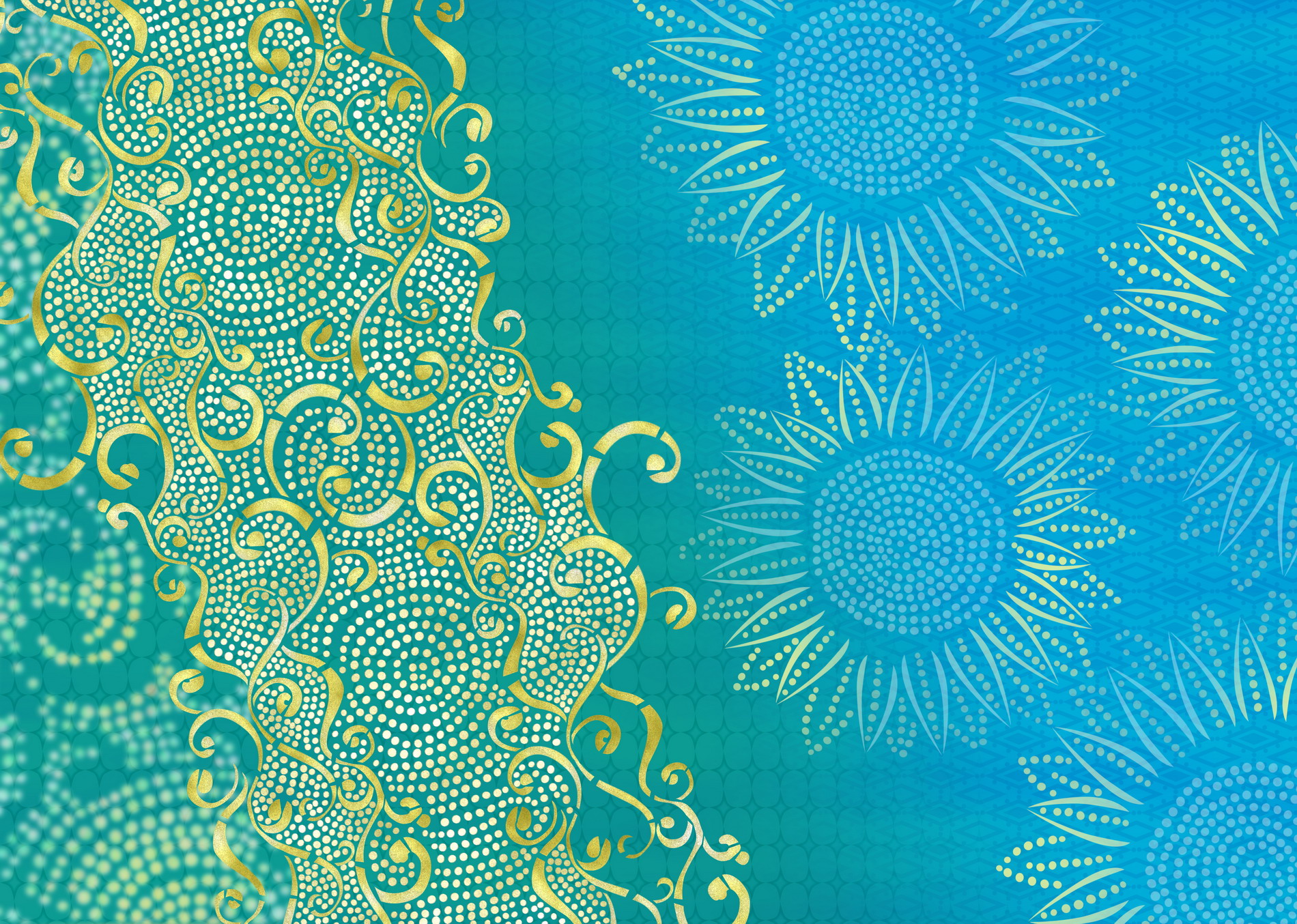 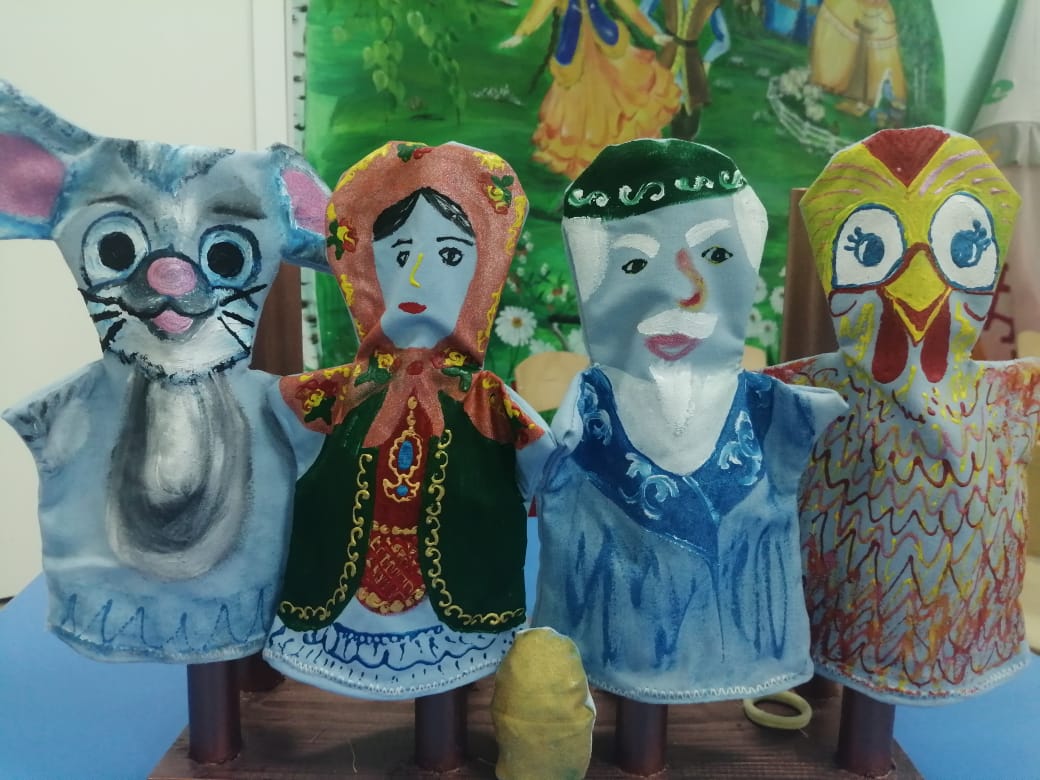 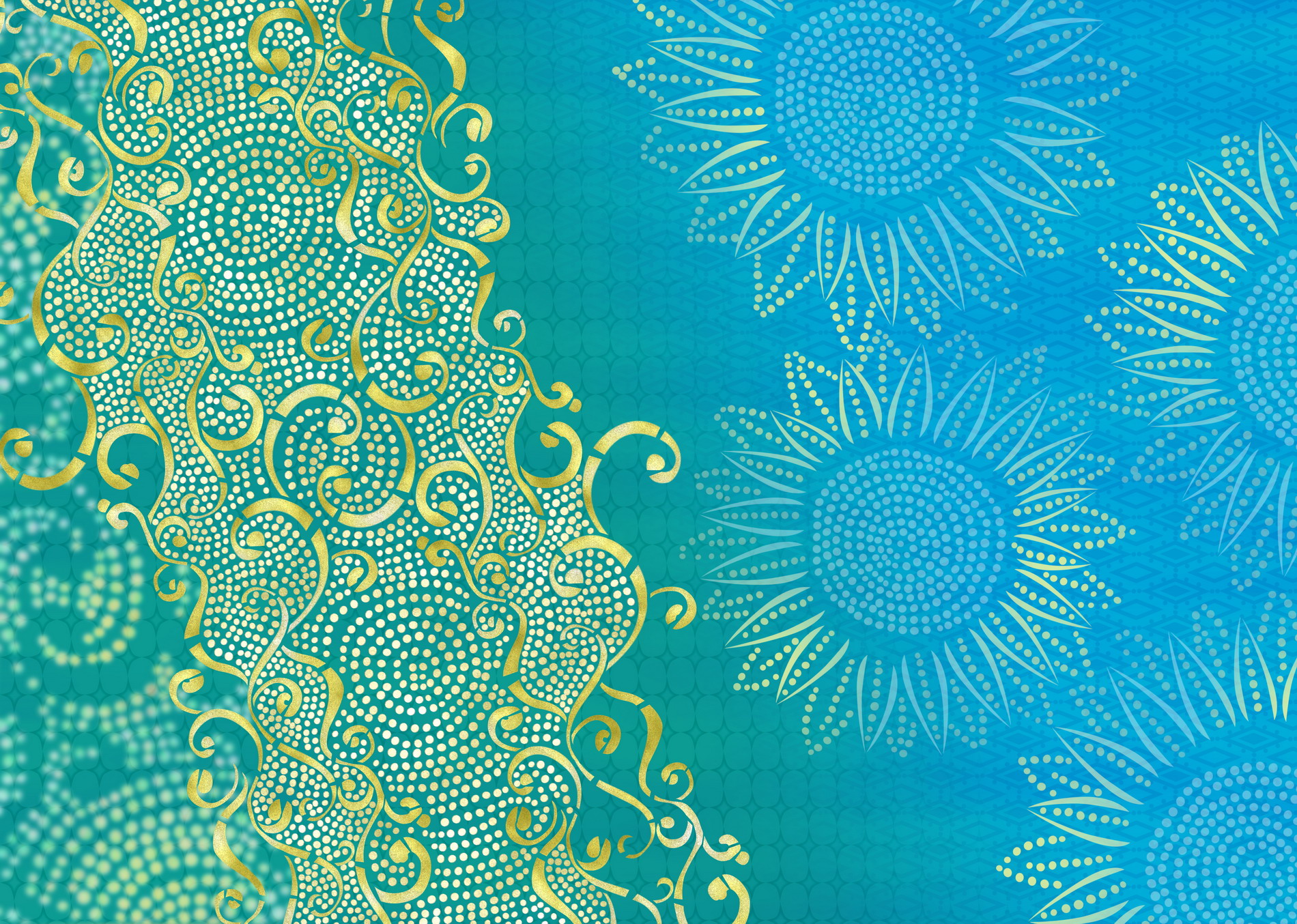 “Сыбар тауыҡ” әкиәте
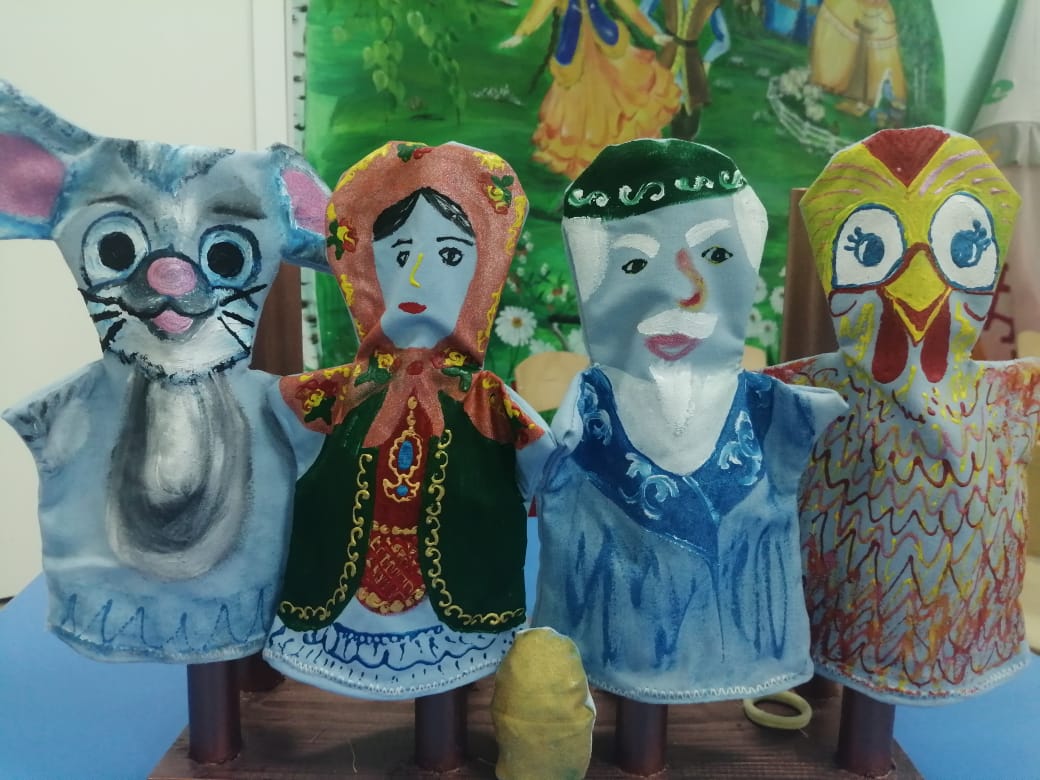 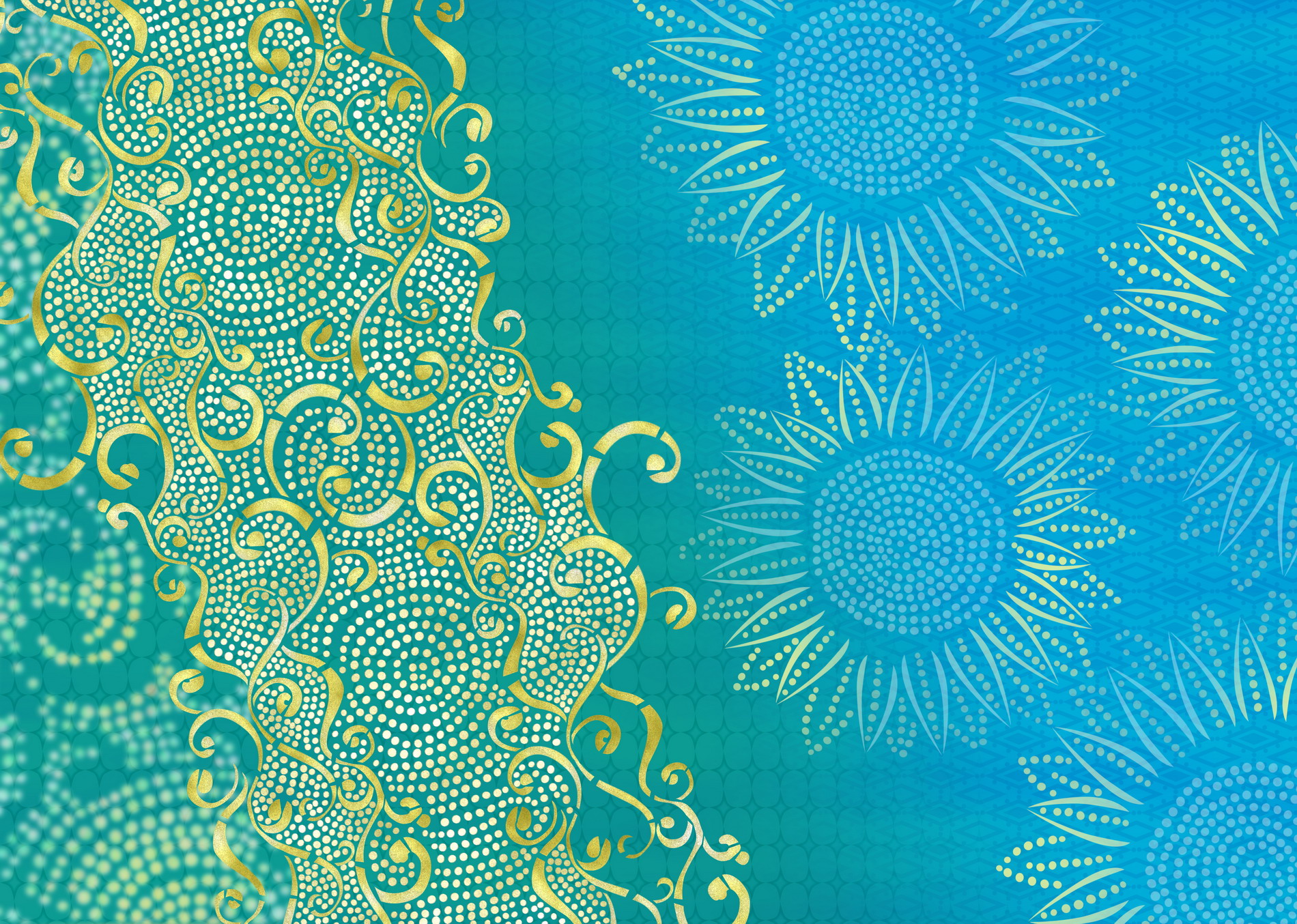 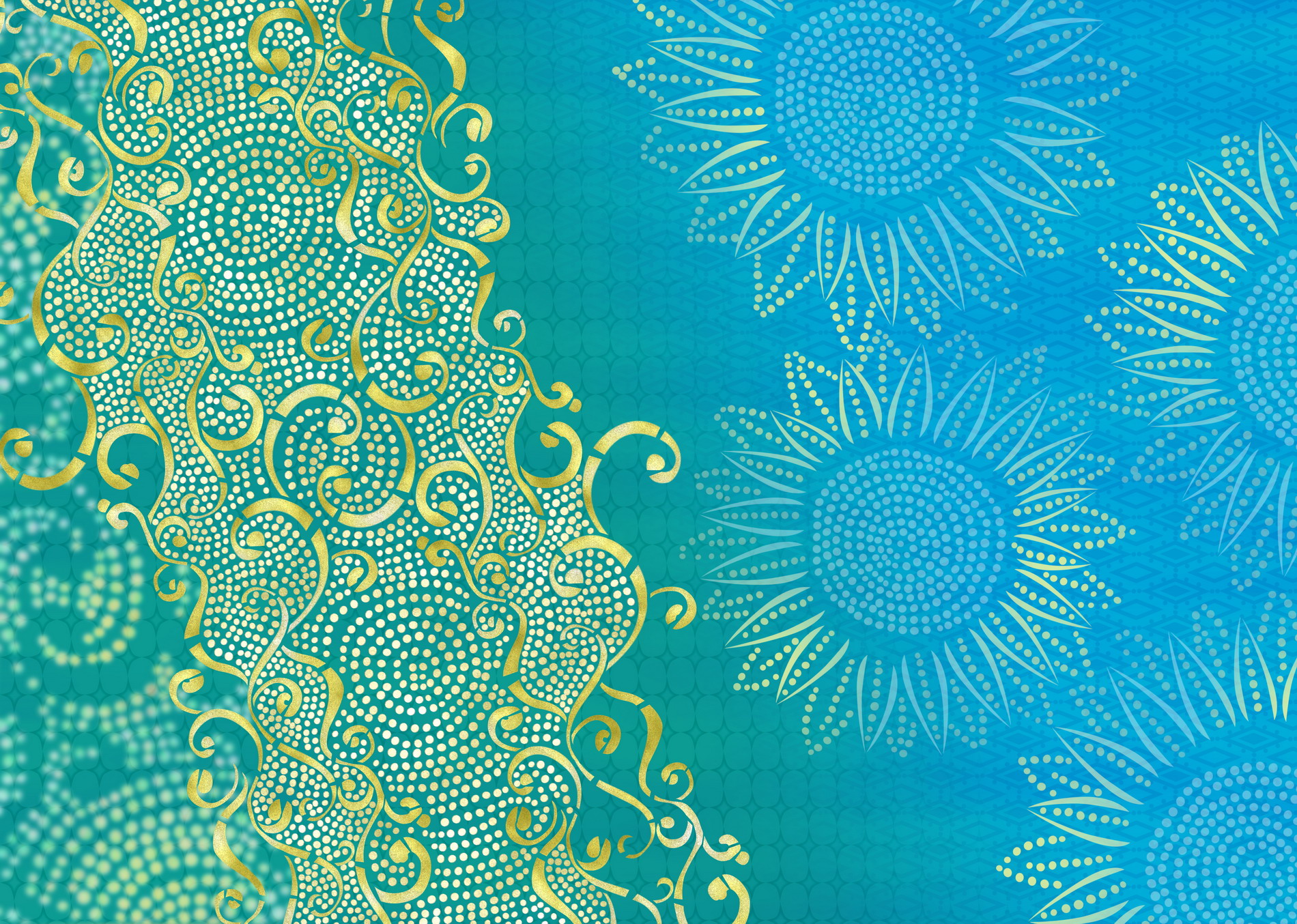 Иғтибарығыҙ өсөн рәхмәт!